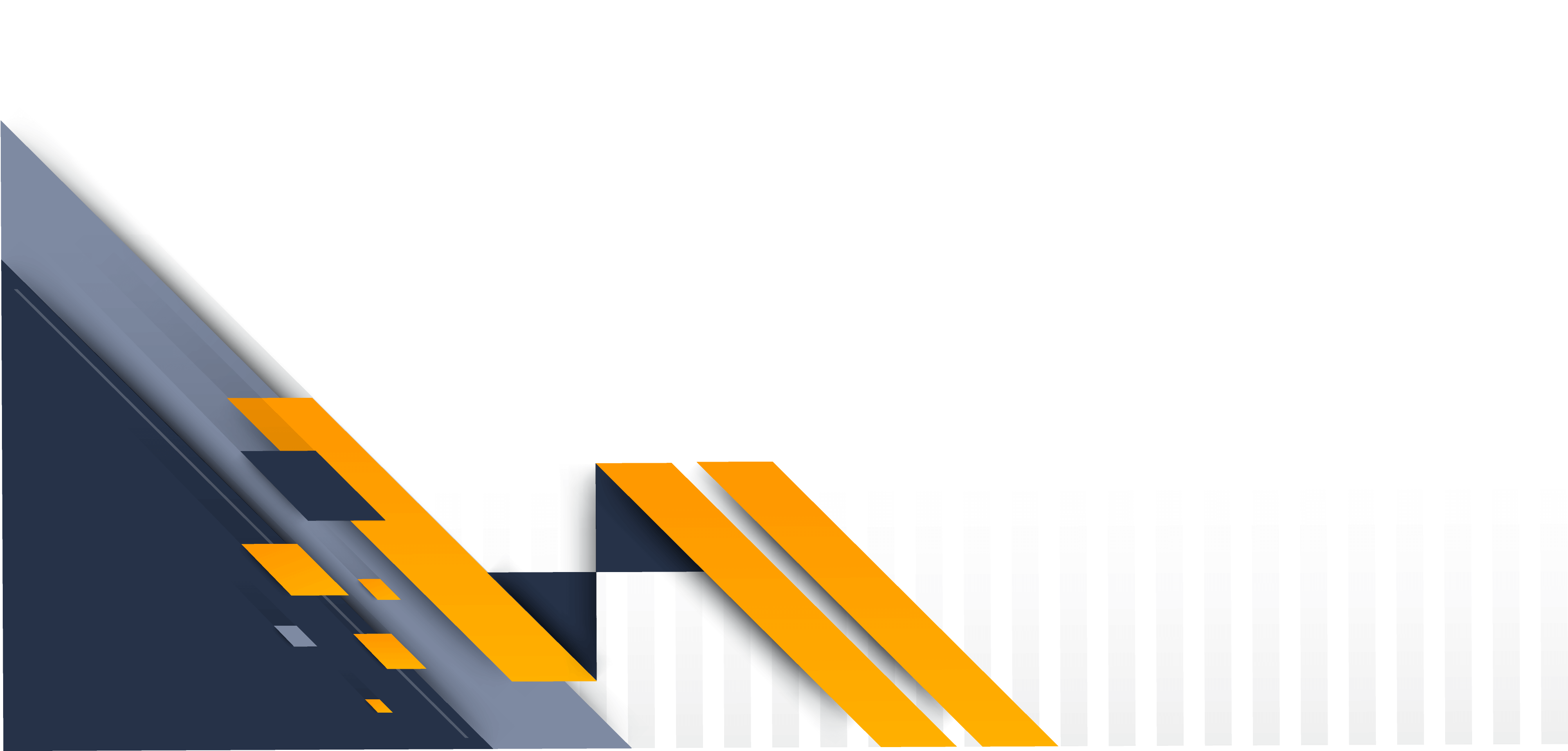 智慧社区
之智慧停车解决方案
汕头市集信网络科技有限公司
Jixin Technology  Smart Parking Solution, Technology Leads the Future of Science and Technology
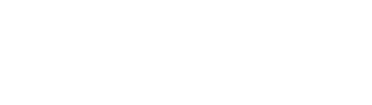 集聚精英  优质诚信
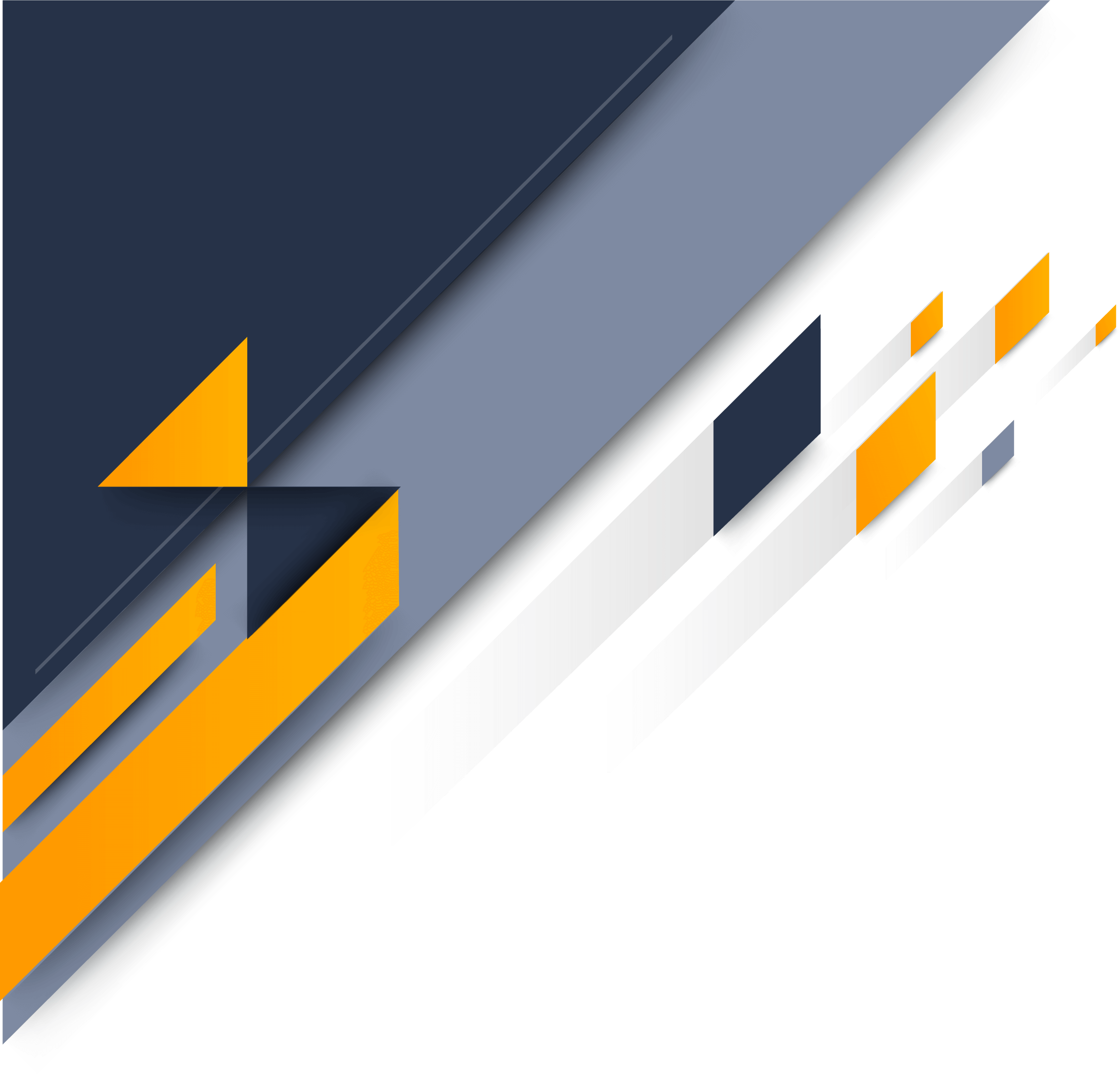 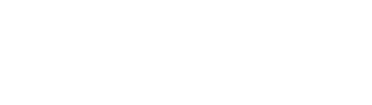 关于集信
特色创新
系统介绍
部分案例
Introduction to the Basic Situation of Enterprises and Relevant Honours
Characteristic innovation of Smart Parking Solution which is Priority over other Solution
A Systematic Introduction,that  to help someone understand the   Introduction
Selected cases to show, Promoting understanding of  The  Smart Parking Solution
集聚精英  优质诚信
01
02
03
目 录
CONTENT
04
PART 01
关于集信
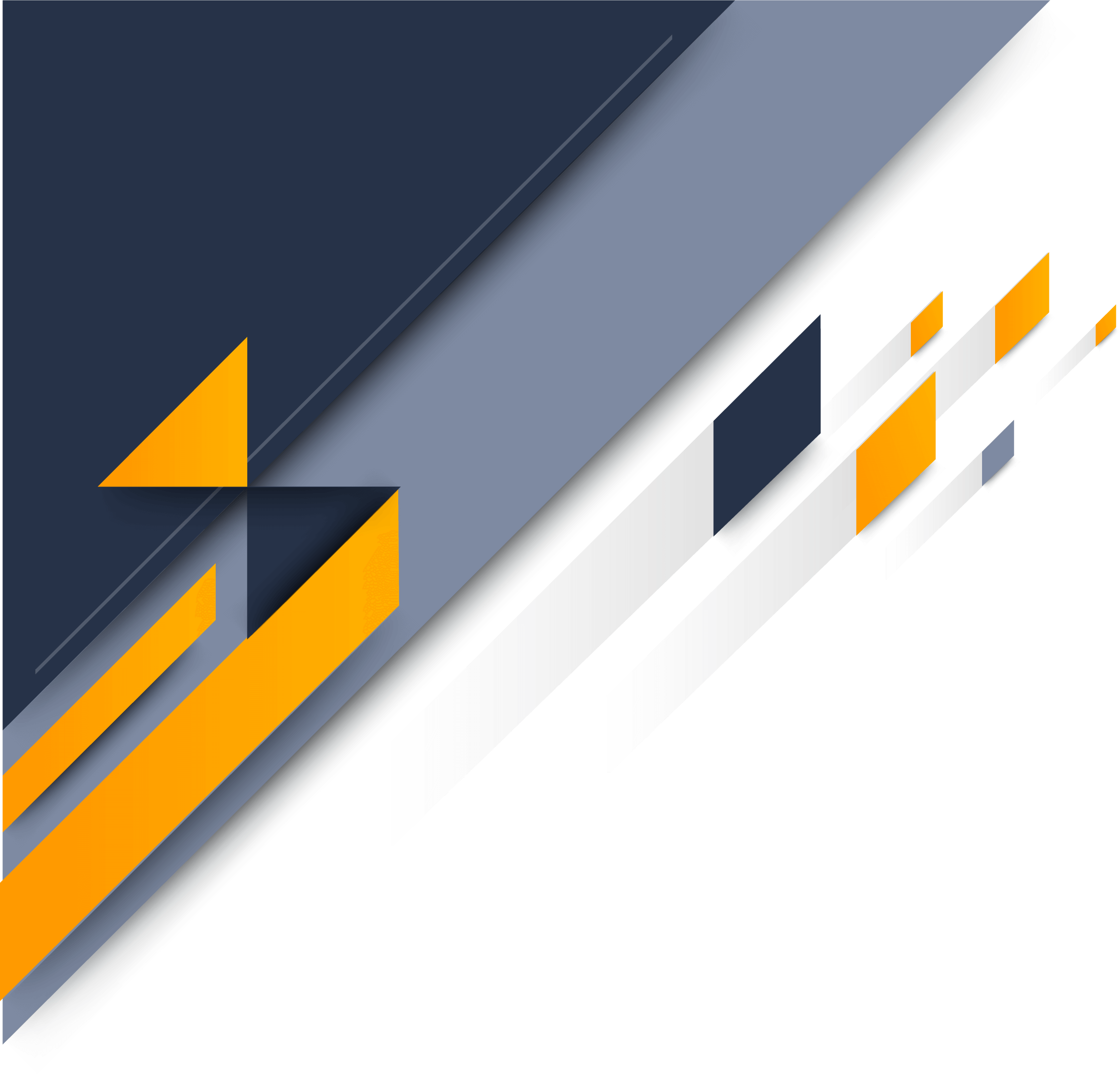 Introduction to the Basic Situation of Enterprises and Relevant Honours
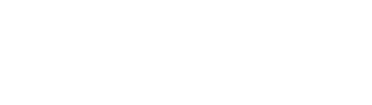 集聚精英  优质诚信
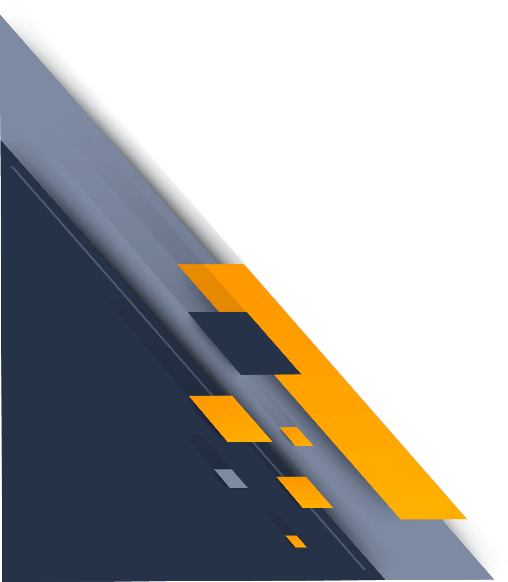 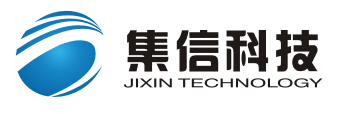 公司简介
Introduction to the Basic Situation of Enterprises and Relevant Honours
汕头市集信网络科技有限公司（以下简称集信科技）成立于2011年4月，已经成立八年，有正式员工15人。
公司注册资本310万，2018年获得国家高新技术企业认定。
2015年9月在广东金融高新区股权交易中心（华侨版）挂牌，企业代码280222。
2016年获得汕头市首届“市长杯”工业设计大赛概念组优秀奖。
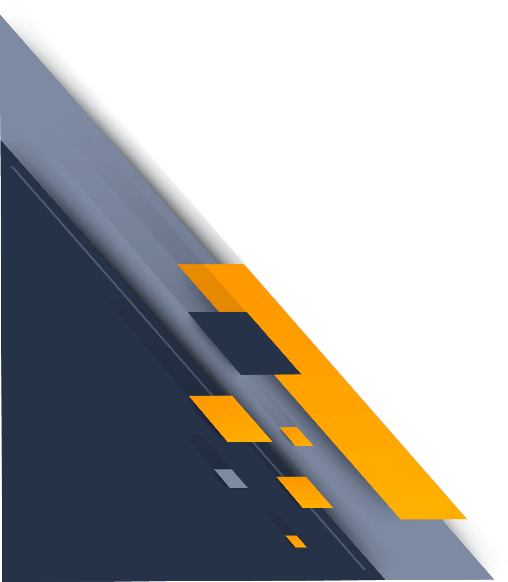 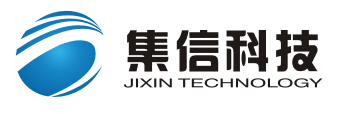 企业名片
Introduction to the Basic Situation of Enterprises and Relevant Honours
创立时间
业务类型
业务领域
企业理念
2011年4月
软件开发   智能物联
系统集成   智慧教育
管理平台开发与服务    智慧社区
移动互联网应用开发    智慧教育
汕头市集信网络科技有限公司（以下简称集信科技），是一家专注于物联网技术应用、信息管理系统研发、数据挖掘技术应用的高科技企业；以信为本，奉行“集聚英才、优质诚信”的理念，建立了完善的客服体系，为客户提供售前、售中、售后的全过程优质服务。
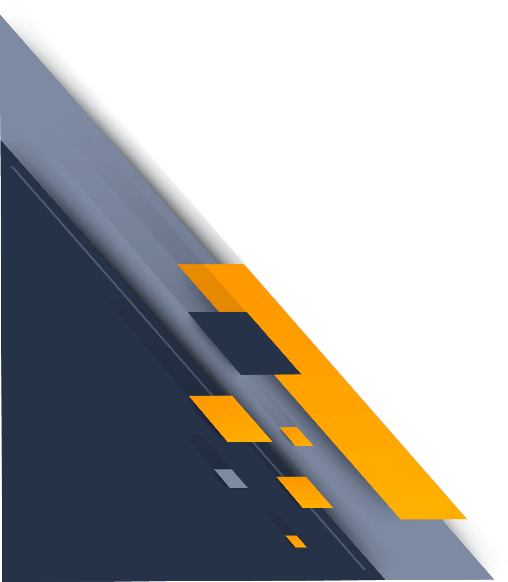 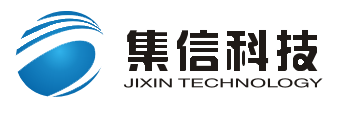 知识产权
Introduction to the Basic Situation of Enterprises and Relevant Honours
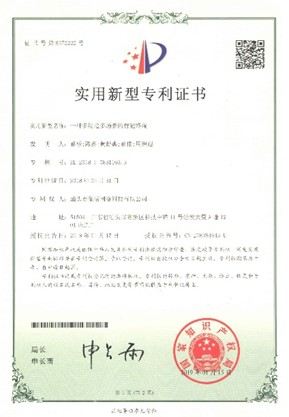 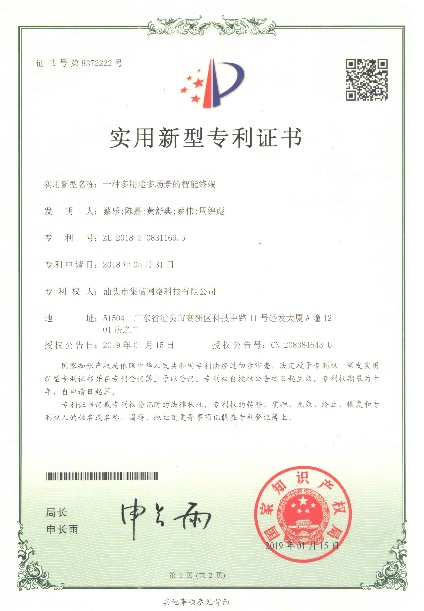 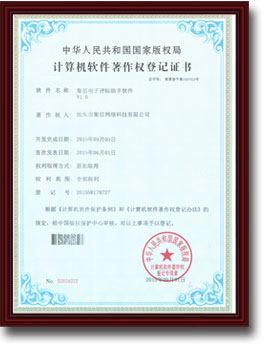 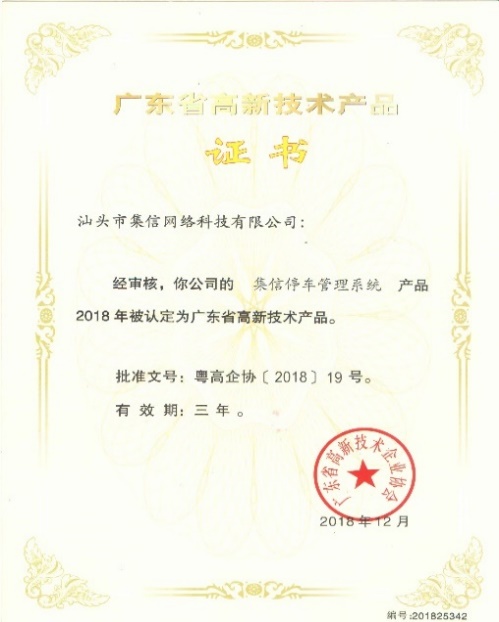 高新技术产品
实用新型专利
软件著作权
发明专利
获得14项，在申4项
获得4项，在申3项
在申2项（实审通过）
2项产品获得广东省高新技术产品认定。
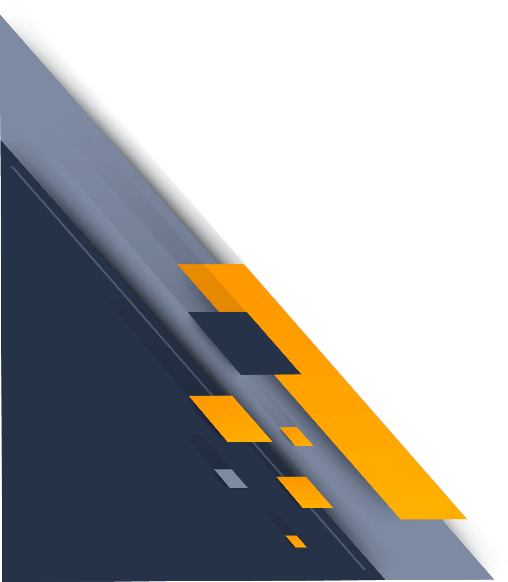 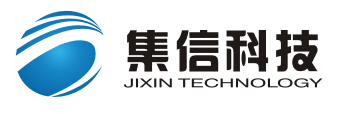 专利证书
Introduction to the Basic Situation of Enterprises and Relevant Honours
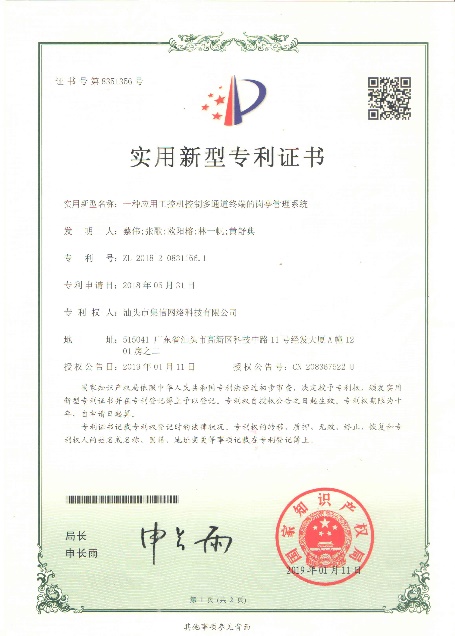 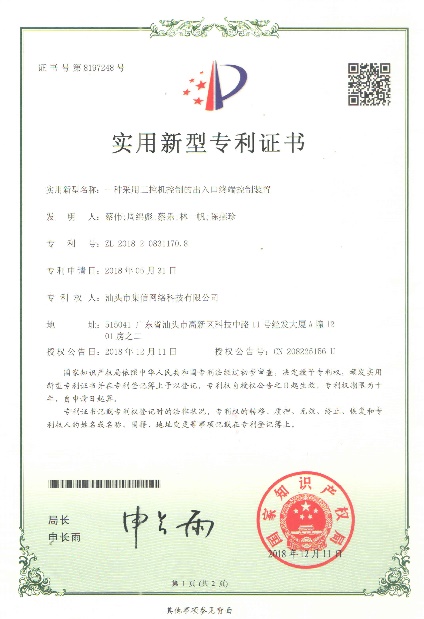 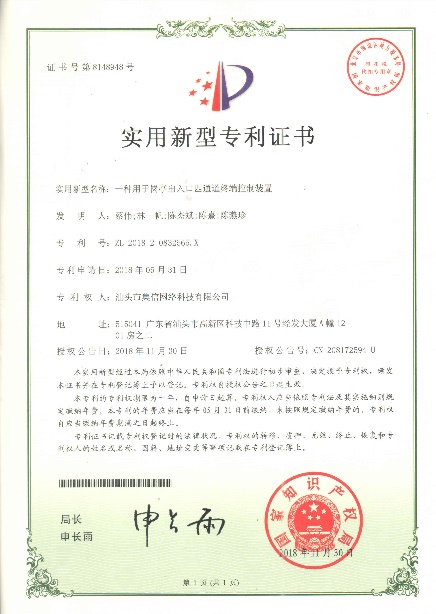 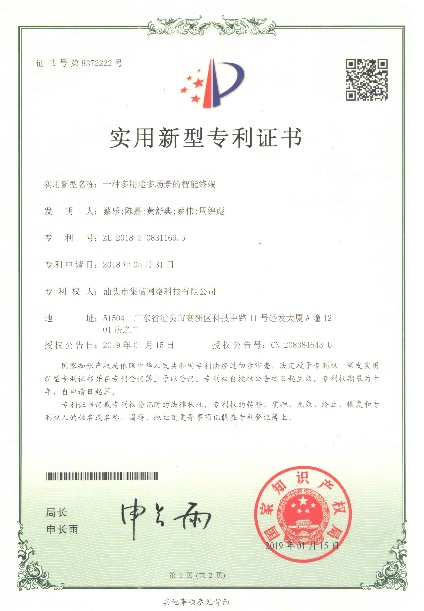 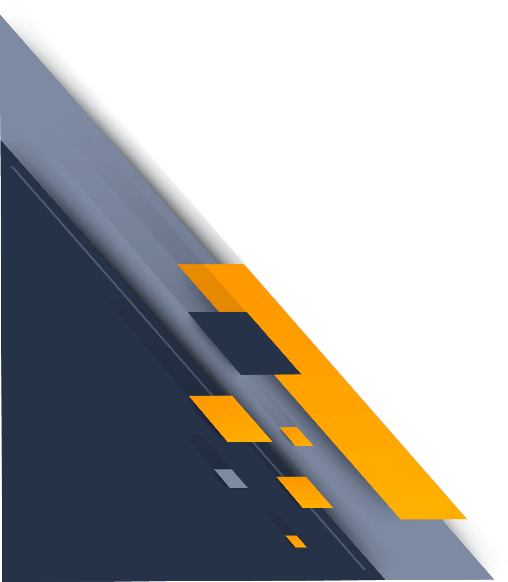 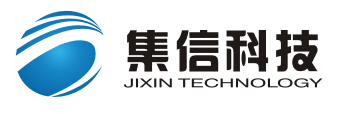 软著证书
Introduction to the Basic Situation of Enterprises and Relevant Honours
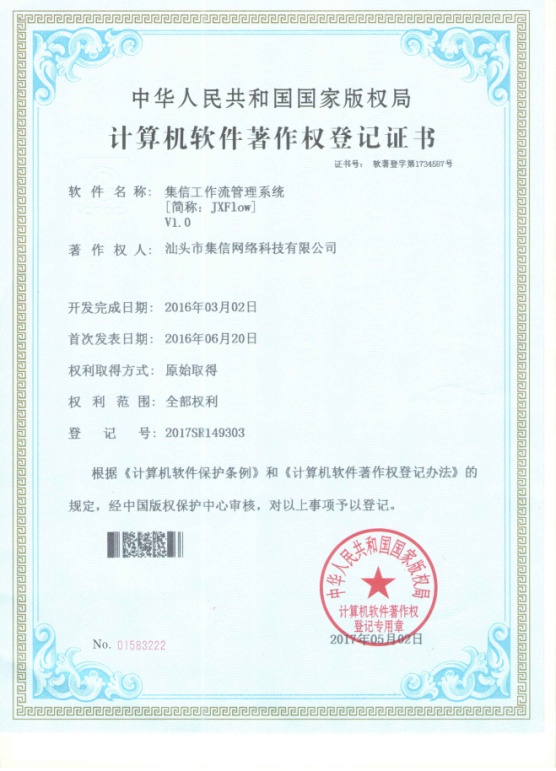 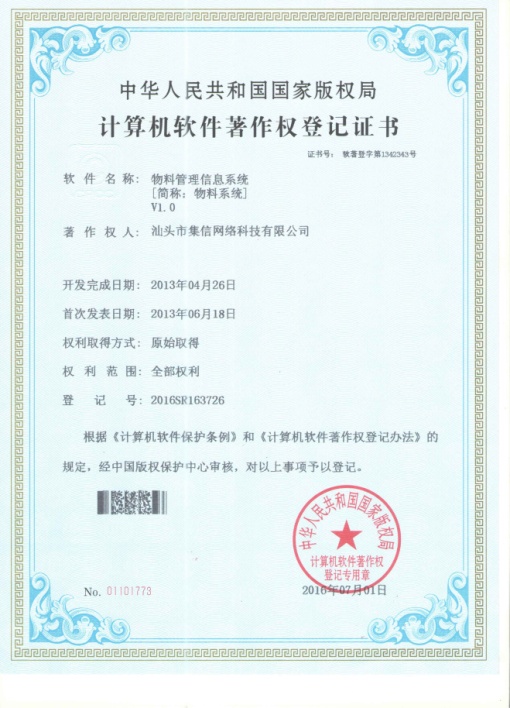 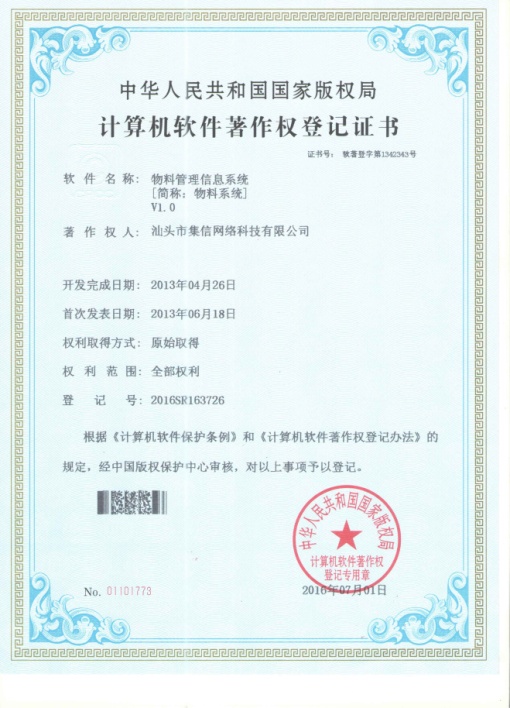 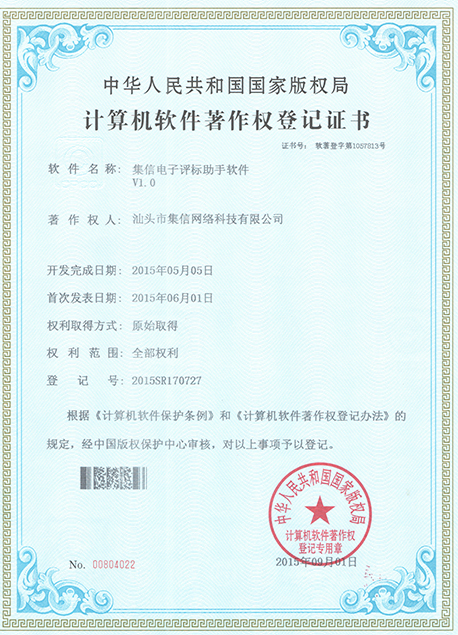 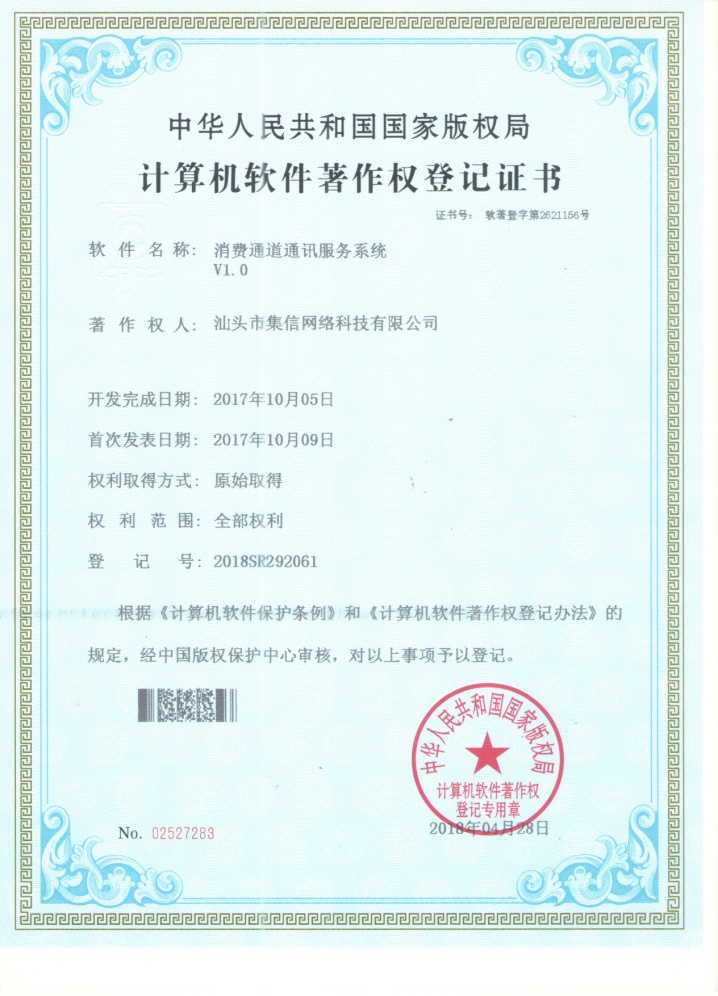 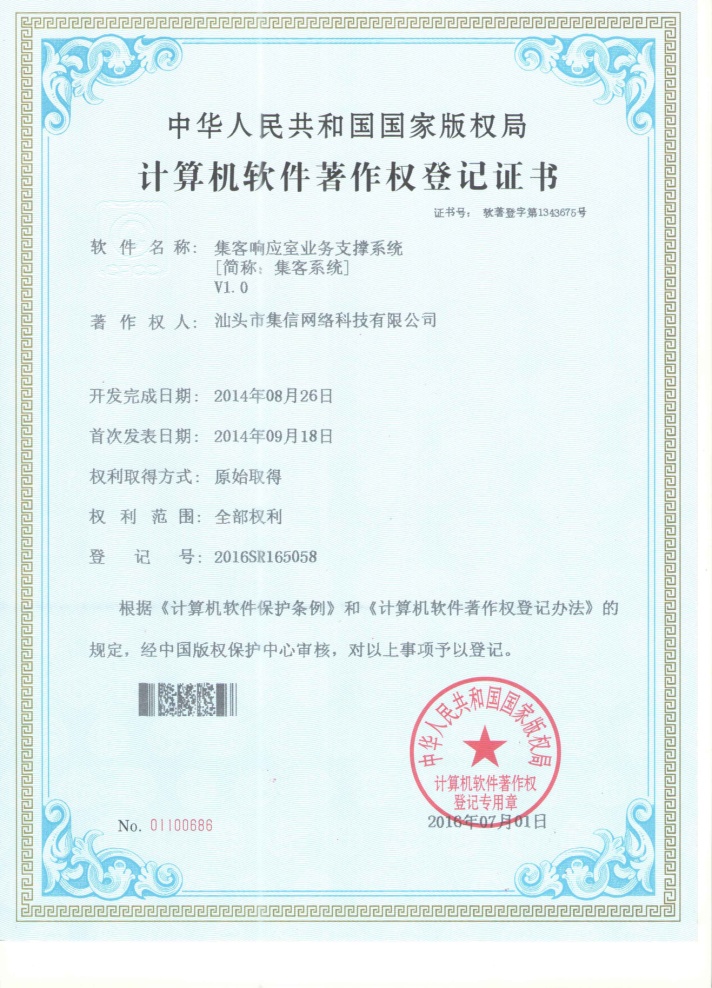 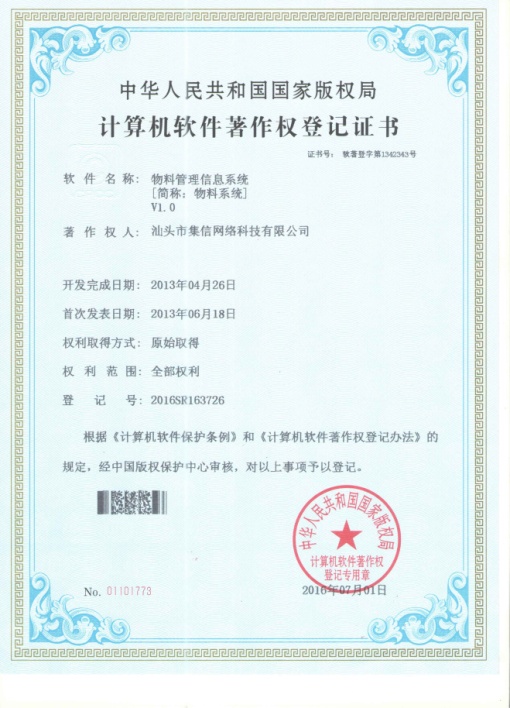 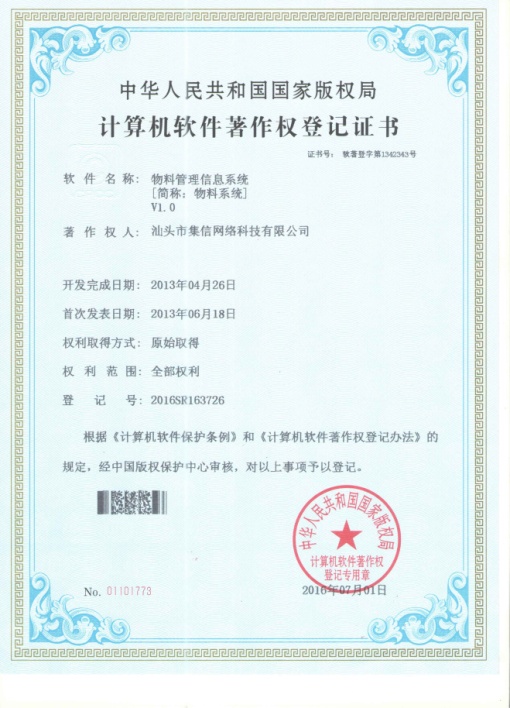 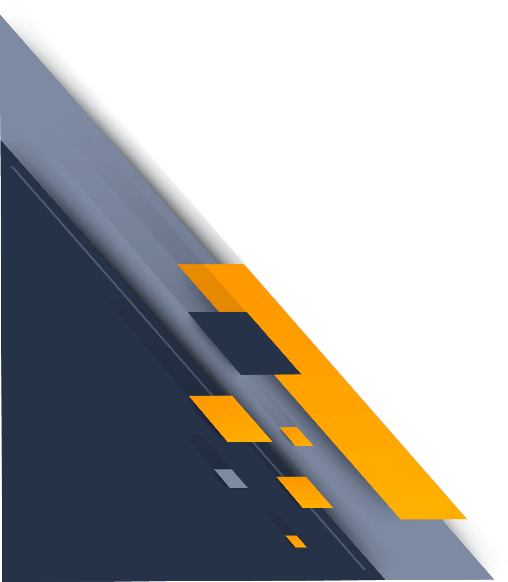 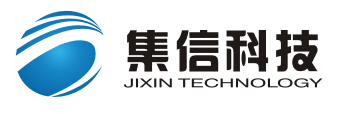 部分荣誉
Introduction to the Basic Situation of Enterprises and Relevant Honours
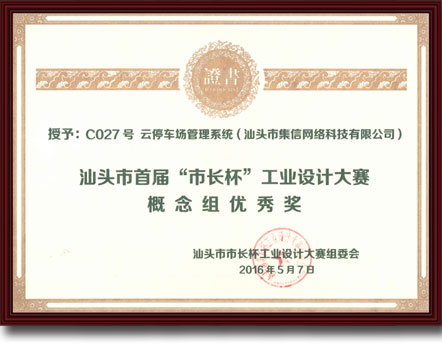 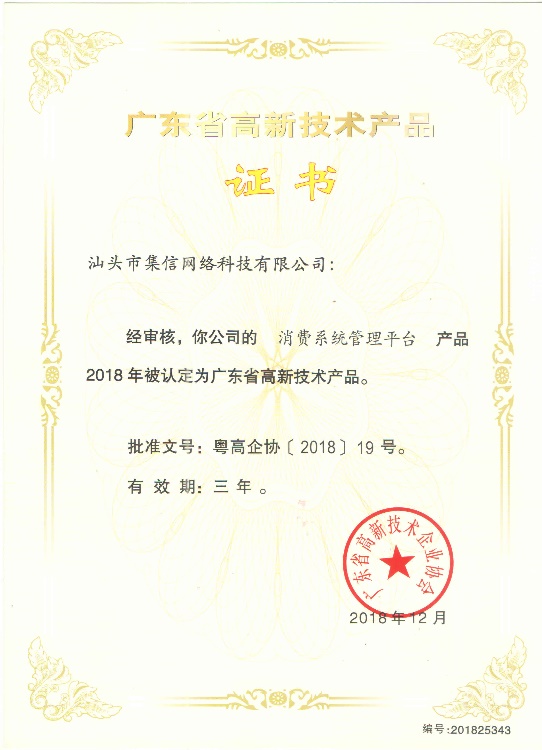 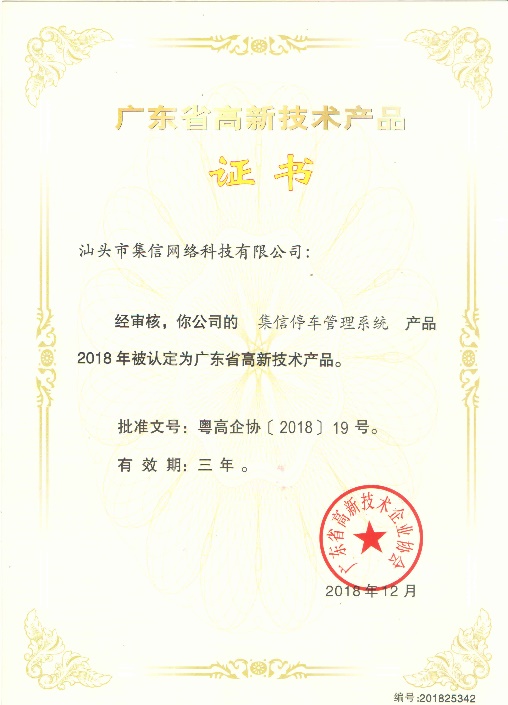 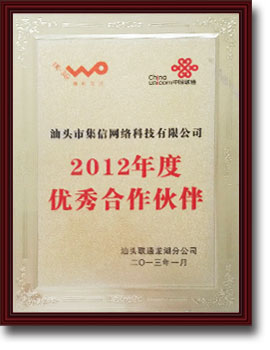 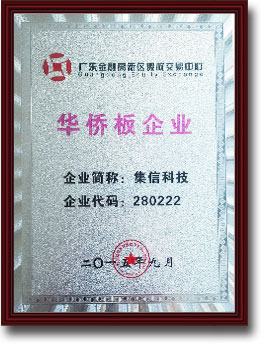 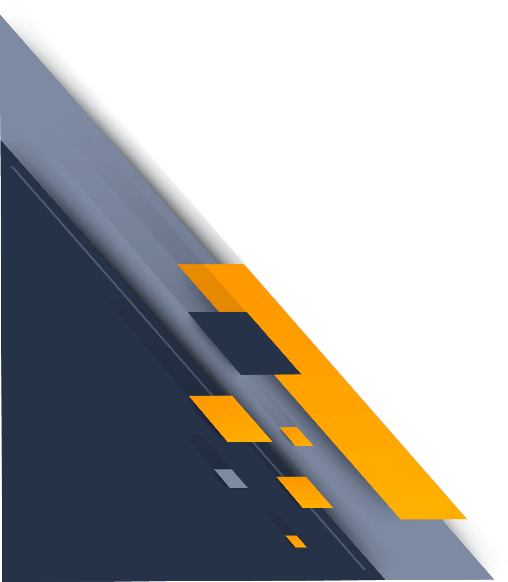 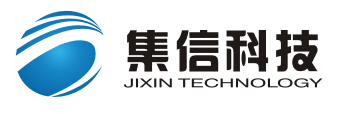 项目经验
Introduction to the Basic Situation of Enterprises and Relevant Honours
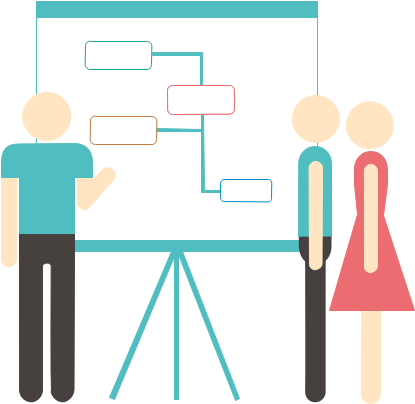 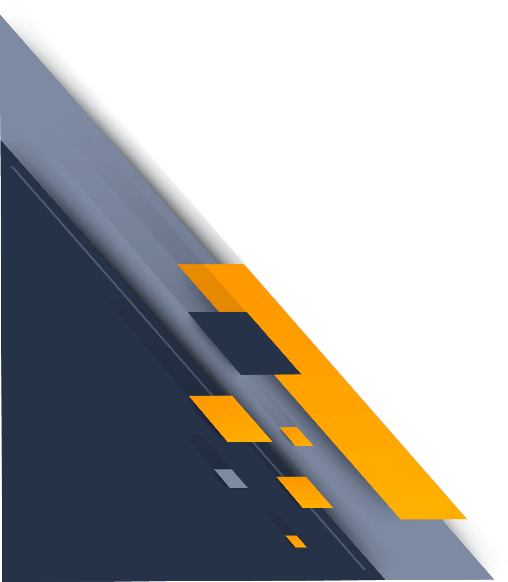 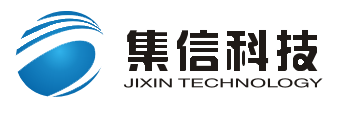 拳头产品
Introduction to the Basic Situation of Enterprises and Relevant Honours
智慧停车
一卡“走天下”
智慧消费
强大的技术力量，专业的研发团队，为你提供优质的产品与服务。
智慧校园
集信
一卡通
云端社区
智慧门禁
智慧考勤
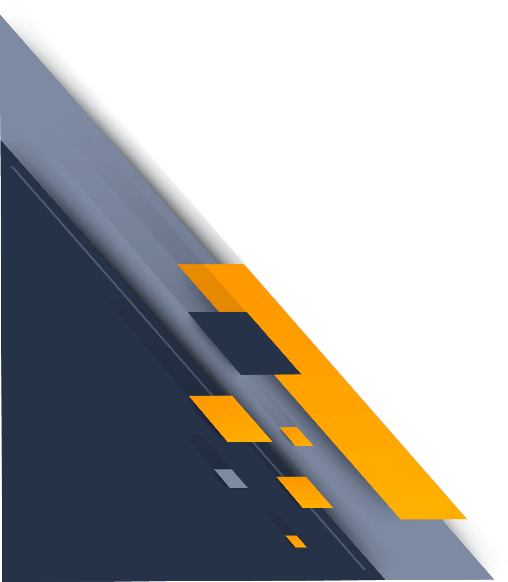 服务质量
监督
7×24
电话支持
远程
网络支持
集信
服务体系
异常情况
处理预案
运行情况
通报制度
客户满意度
调查制度
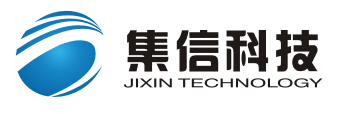 服务体系
Introduction to the Basic Situation of Enterprises and Relevant Honours
完善的质量服务体系，是系统正常运作的基本保障和有力支撑。
让你用得开心，用得放心。
PART 02
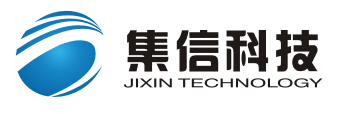 特色创新
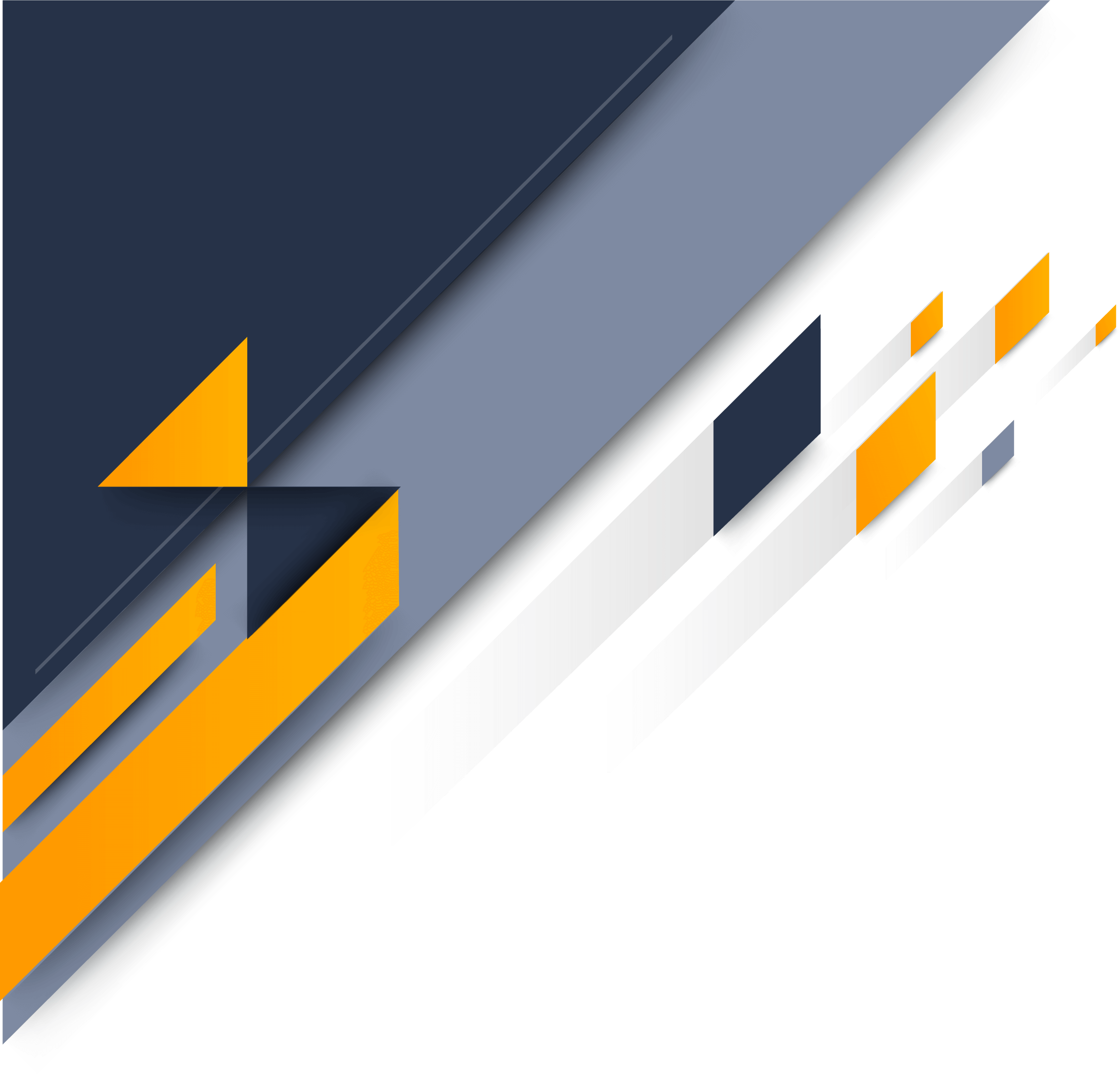 Characteristic innovation of Smart Parking Solution which is Priority over other Solution
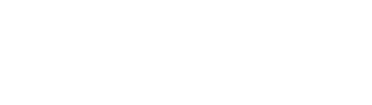 集聚精英  优质诚信
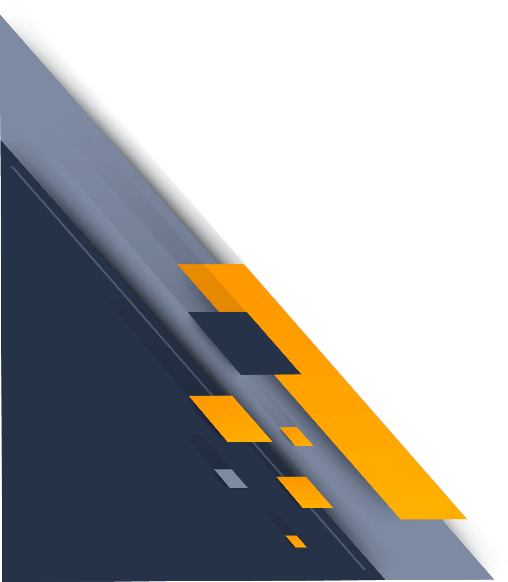 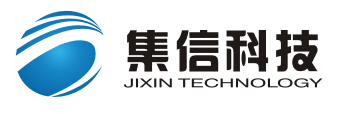 停车管理的困扰
目前停车场管理最根本问题？（快捷、安全、方便）
岗亭设备故障率奇高？
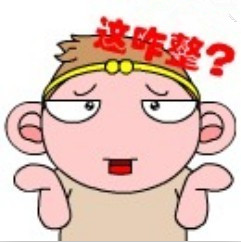 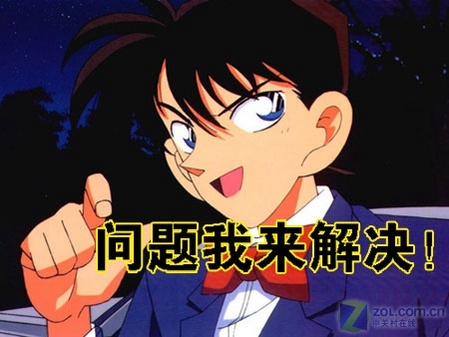 一卡通是真的还是假的？
现场管理及稽核费时费力？
嵌套车场如何管理和控制？
子母卡如何实现及管理？
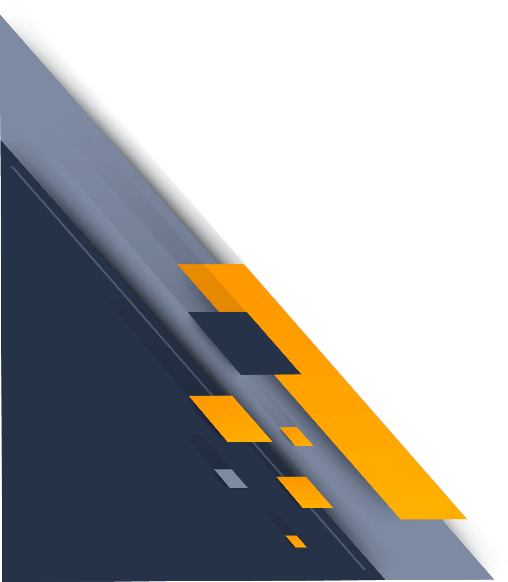 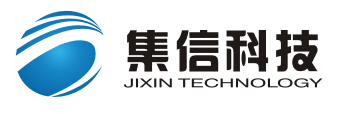 特色创新
Characteristic innovation of Smart Parking Solution which is Priority over other Solution
一机四道
One machine and four roads.
特有的专利技术，一台终端设备管理任意四条车道技术，有效节约设备投资，同时节约收费岗亭空间，方便操作。
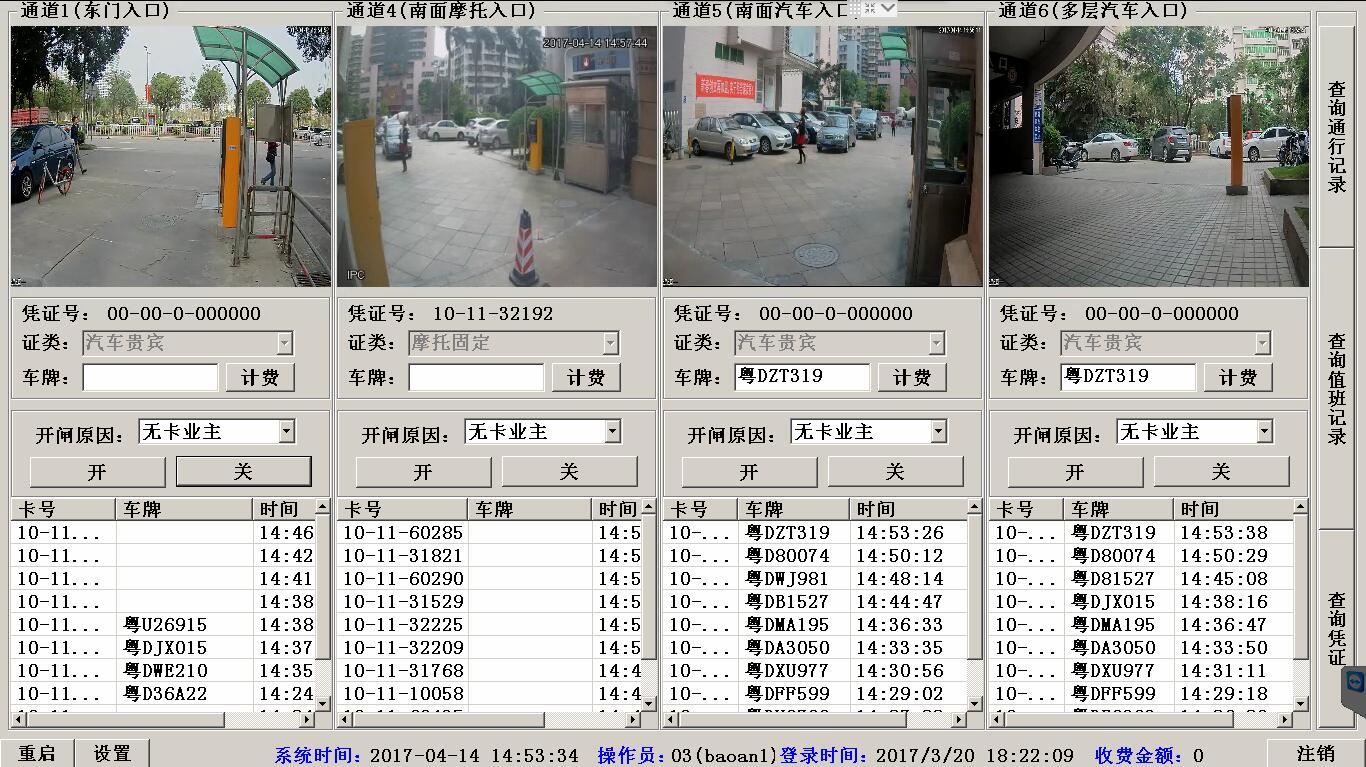 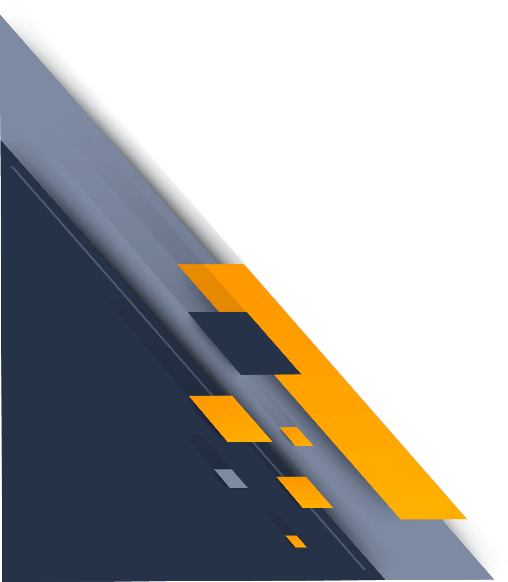 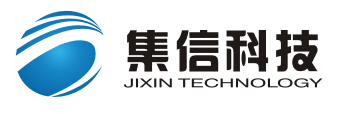 特色创新
Characteristic innovation of Smart Parking Solution which is Priority over other Solution
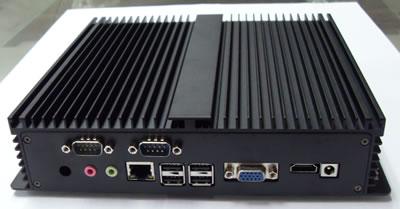 专用设备
special equipment
一键启动，操作简单
谢绝外接，杜绝病毒
端口封闭，数据安全
运行稳定，无需维护
集信专利设备
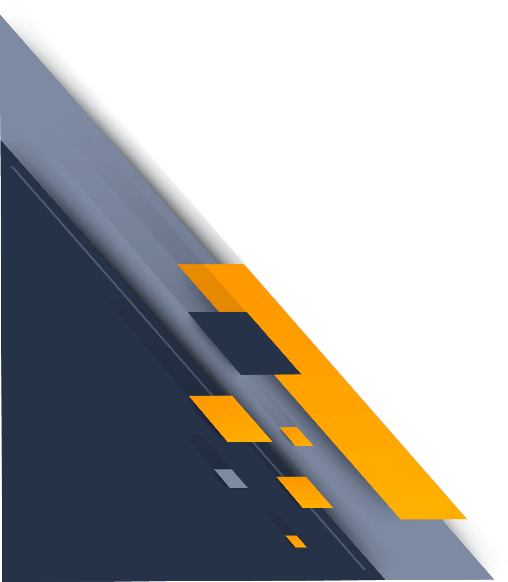 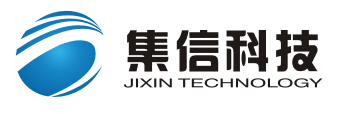 特色创新
Characteristic innovation of Smart Parking Solution which is Priority over other Solution
车辆1
特殊场景
多车多位
Multiple vehicles and multiple locations
车位1
车辆2
车辆3
车位2
组组关联
自动计算
空位放行
多车多位——车位组
满足住户车辆数量与车位数量不匹配的停车需求。

稽核方便准确
省却换卡麻烦，自动计算，避免一位多车，计费自动转换，管理更人性化。
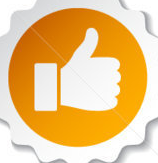 灵活方便
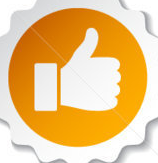 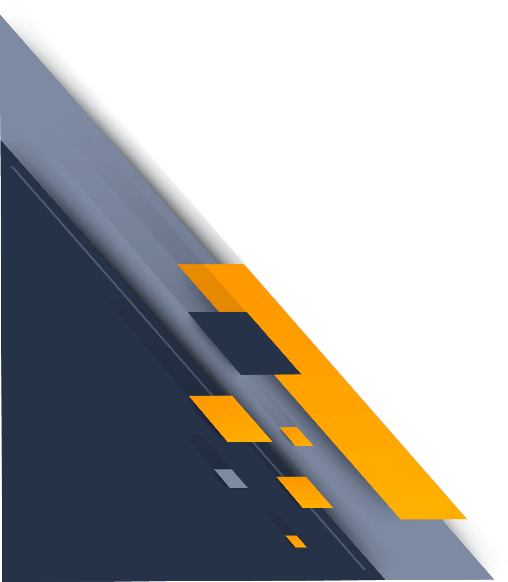 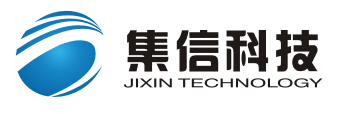 特色创新
Characteristic innovation of Smart Parking Solution which is Priority over other Solution
一键锁车
Multiple vehicles and multiple locations
专用的车位管理摄像枪Multiple vehicles and multiple locations
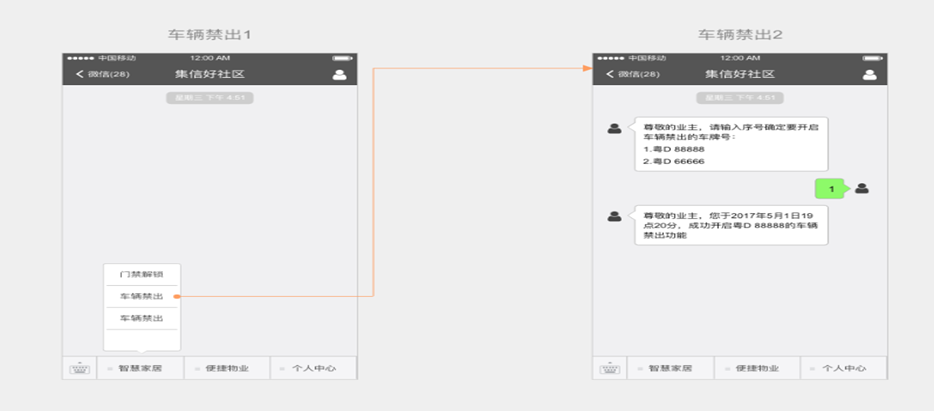 车位管理：有效管理，防止乱停乱占。
停车诱导：精准诱导，实现快速停车。
反向寻车：反向寻车，优化停车体验
微信端操作
新技术、新问题、新方法
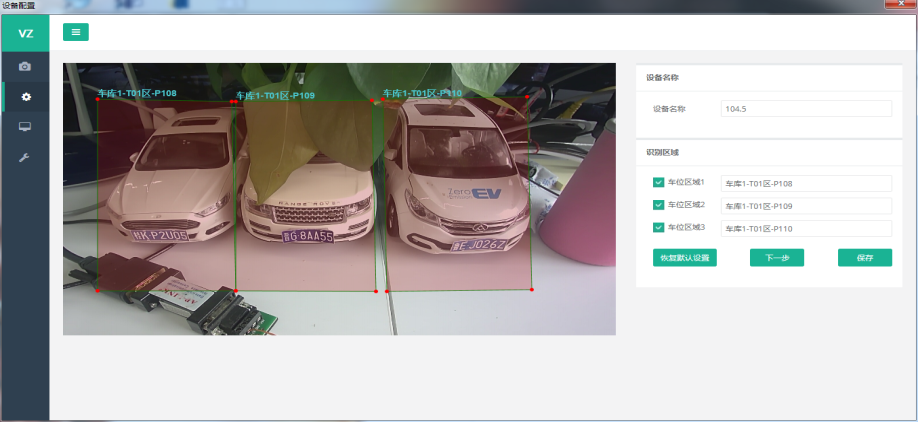 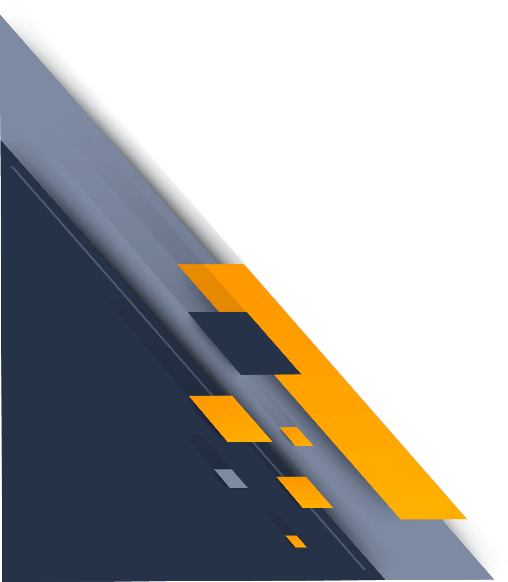 未进月租车场
进入月租车场
进场计时
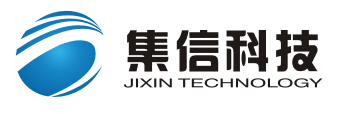 特色创新
Characteristic innovation of Smart Parking Solution which is Priority over other Solution
不规则嵌套车场
鉴权进入停车场后，系统自动开始计时。
在合理时限内进入月租车场，停止计时。鉴权离开月租车场时，重新开始计时。
在临停车场停放时间超规定收费时限，按临停车辆收费。
有效解决月租车占用临停车位、临停车位紧缺的问题。
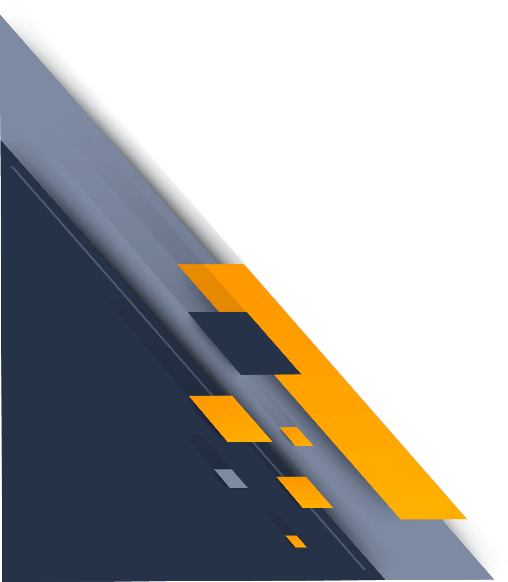 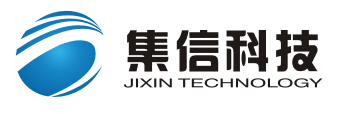 特色创新
Characteristic innovation of Smart Parking Solution which is Priority over other Solution
对于异常收费的情况，自动生成稽核报表，使稽核简单明了。
系统根据收费规则及停车时间自动计费，一目了然。
个性化报表
各种常规及定制报表，让每天的收费、动态及统计准确直观。
系统能按照需求自动生成各类报表，极大方便了统计工作。
集信智能停车解决方案收费稽核功能
准确的细分报表，是有效稽核的前提和关键
PART 03
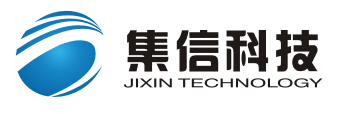 系统介绍
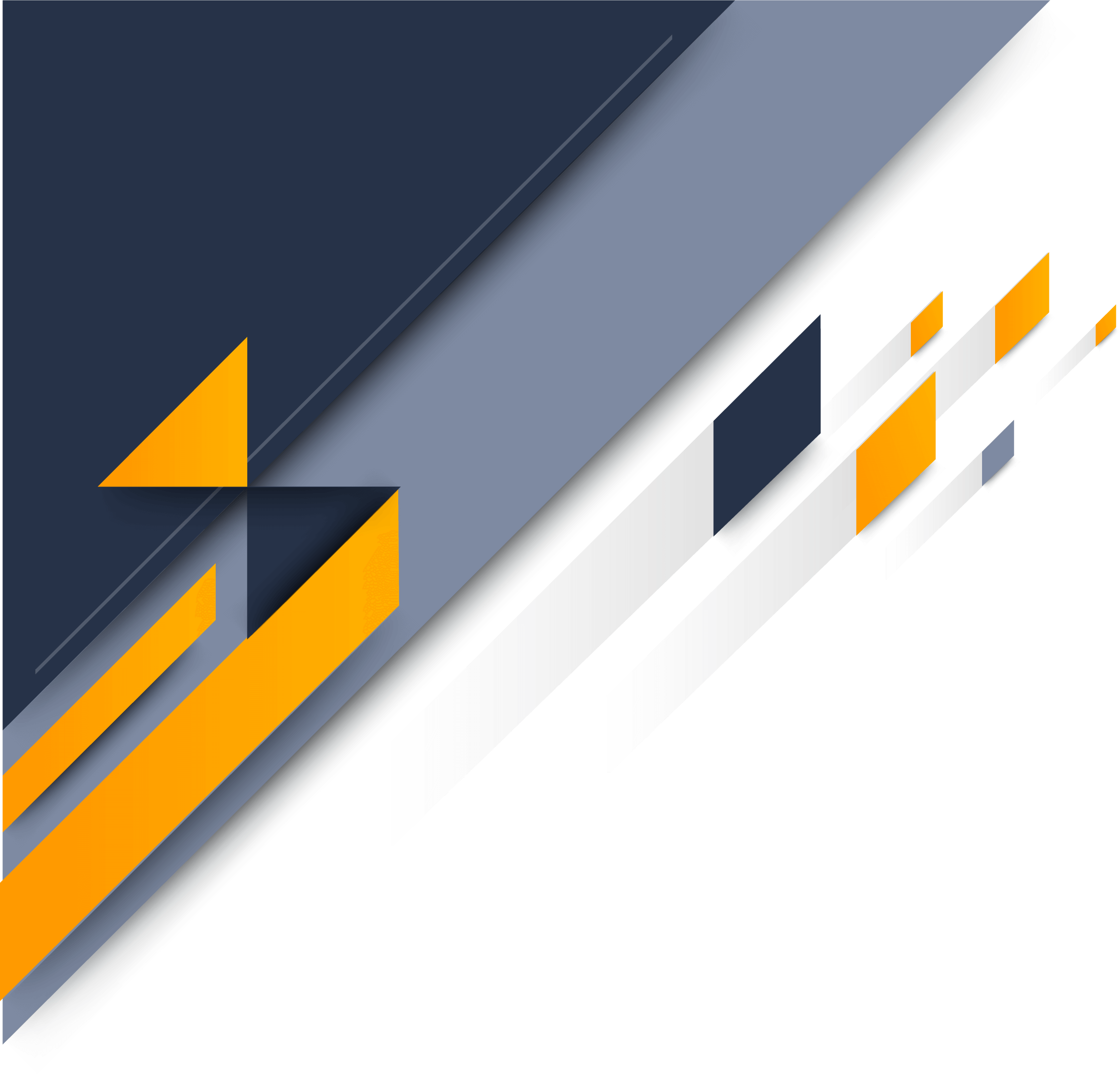 A Systematic Introduction,that  to help someone understand the Introduction
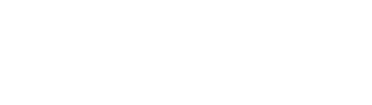 集聚精英  优质诚信
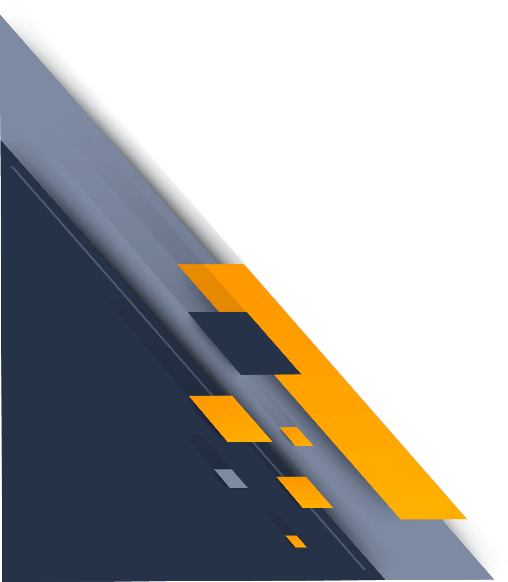 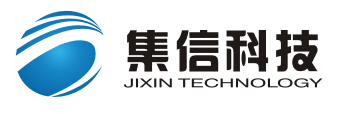 系统介绍
A Systematic Introduction,that  to help someone understand the Introduction
解决主要问题
Addressing key issues
集信“基于云端的停车场解决方案”，可有效解决以下问题：
基于云端的架构，解决了“管理不出社区”的问题，使“有网络的地方就能管理”成为现实；
分布式网络结构，既保证了集中，又保证生产现场的数据安全和访问速度；
灵活多样的收费规则配置，让“分时段、嵌套停车场”等个性化需求都不成问题；
异常收费自动报表、“人工抬闸”统计等，减少稽核工作量，有效堵塞收费漏洞；
一键锁车，解决了车主存车的后顾之忧；
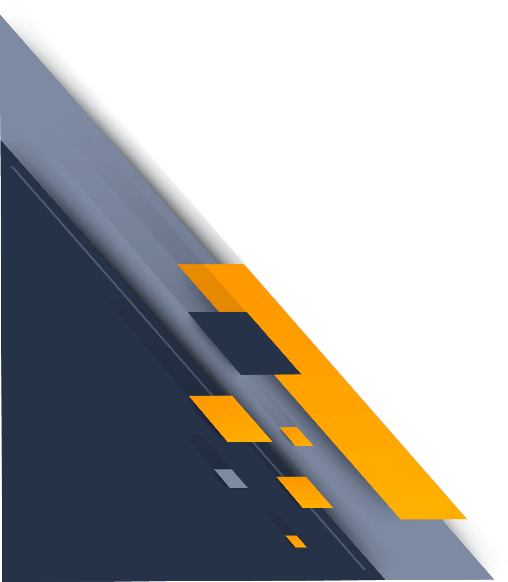 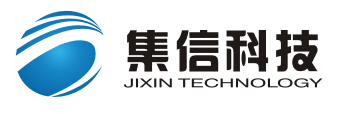 系统介绍
A Systematic Introduction,that  to help someone understand the Introduction
解决主要问题
Addressing key issues
人工抬闸，自动抓拍，方便稽核图像核对；
基于云端的网络架构，可实现多小区一卡通功能；
储值卡收费模式，加快了停车费的资金回笼，间接减少停车费的跑漏；
远程稽核与授权，提升了管理能力及管理时效；
嵌入式主机，杜绝了外装软件，保证系统稳定及数据不被篡改和外泄；
工业级及室外环境硬件设计，极大提高岗亭设备的稳定性及从根本解决岗亭的管理难题。
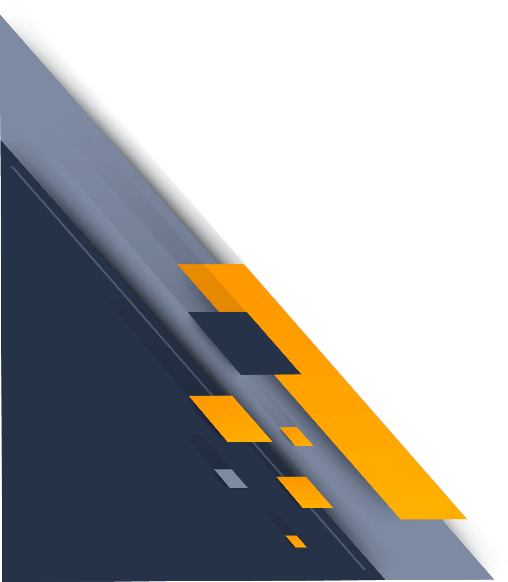 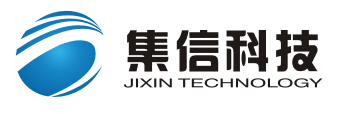 系统介绍
A Systematic Introduction,that  to help someone understand the Introduction
网络拓扑图
Network topology
系统采用基于TCP/IP的分布式网络结构，既保证了集中，
又保证生产现场的数据安全和访问速度。也可部署于云端
设备拓扑图
Device topology
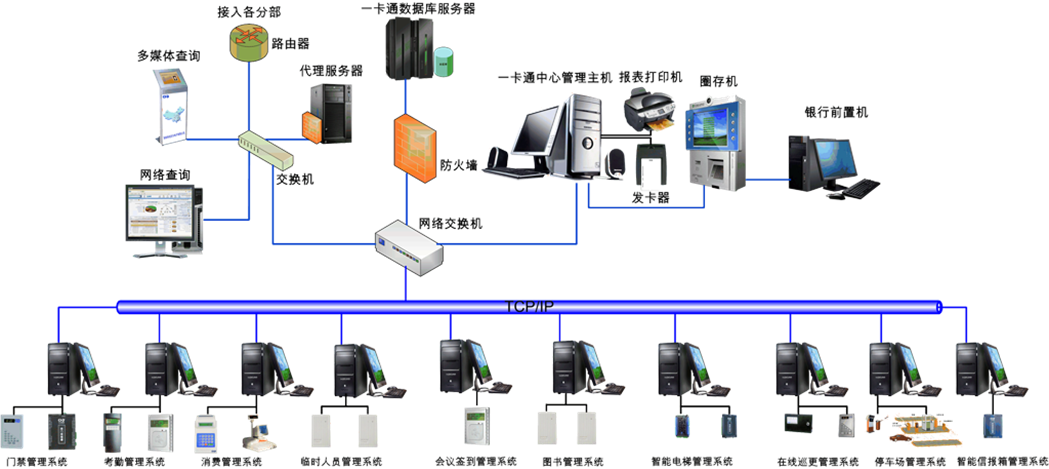 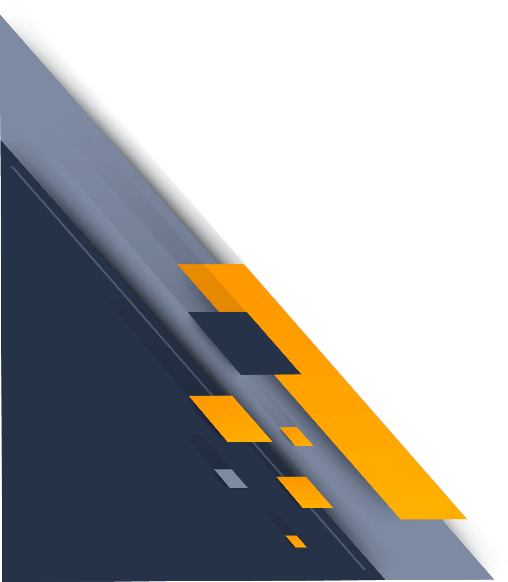 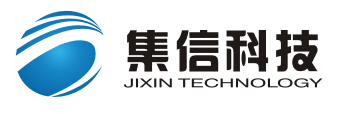 系统介绍
A Systematic Introduction,that  to help someone understand the Introduction
系统界面截图
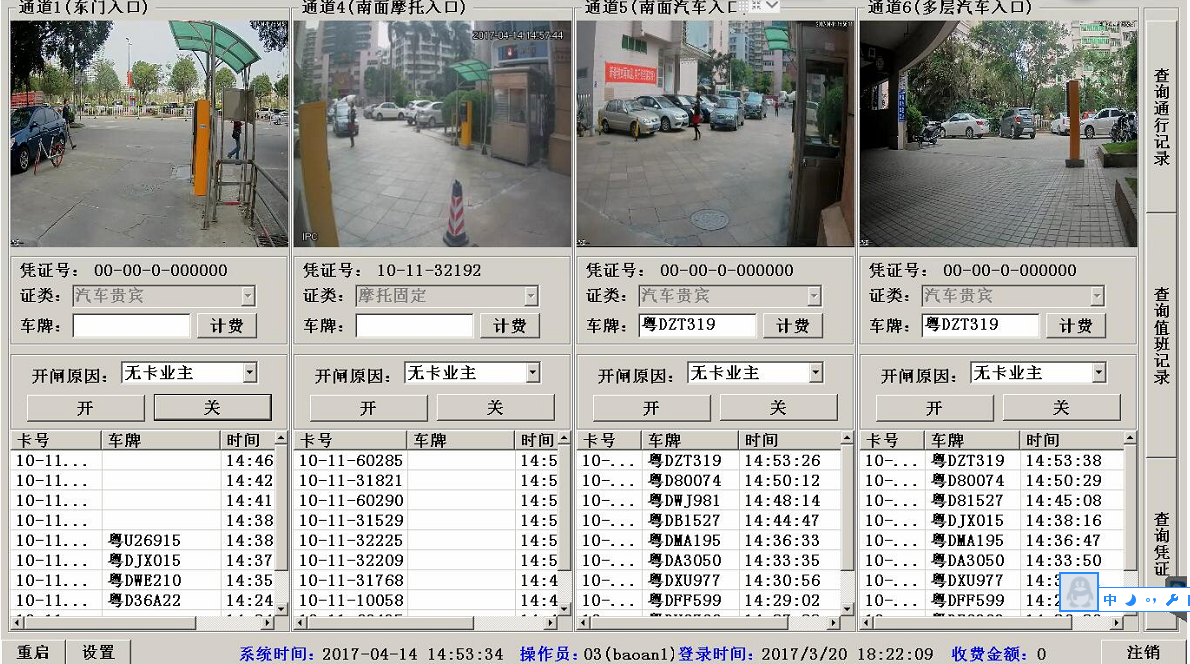 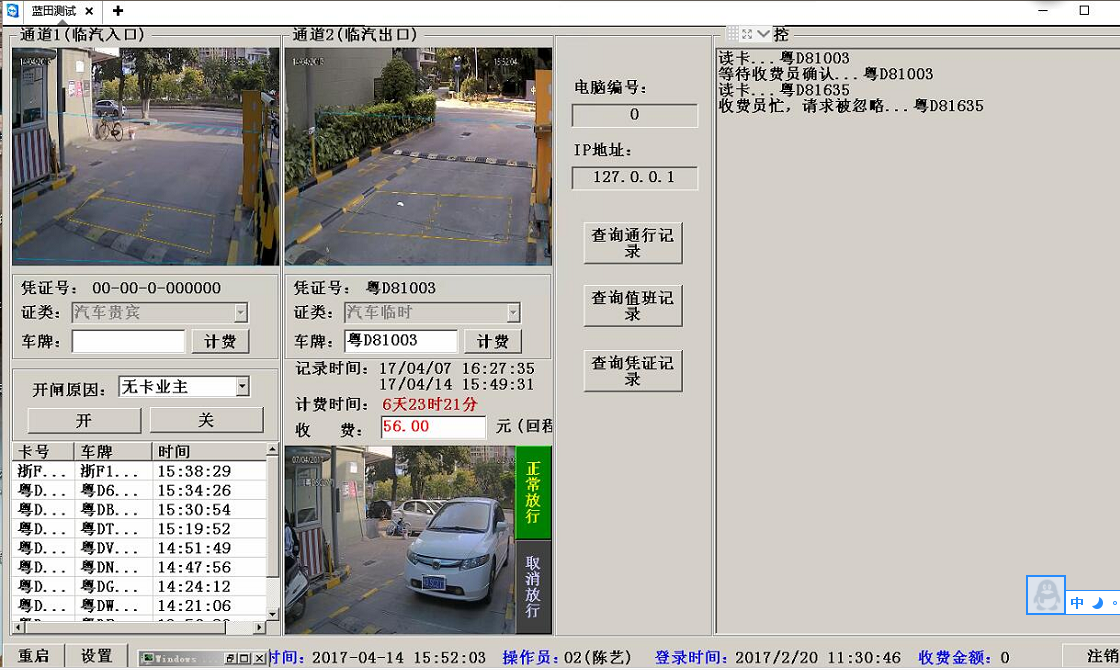 图二：岗亭端值班界面
图一：岗亭端值班界面
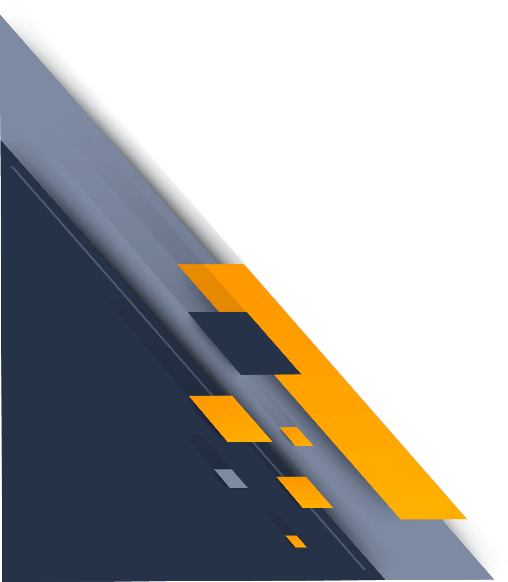 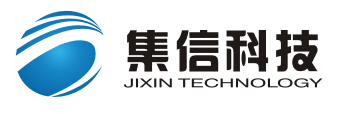 系统介绍
A Systematic Introduction,that  to help someone understand the Introduction
系统界面截图
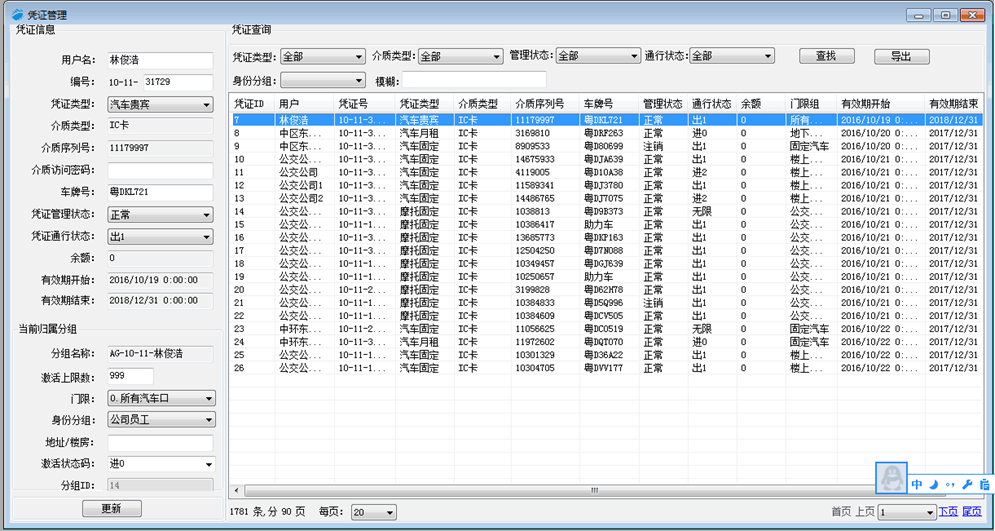 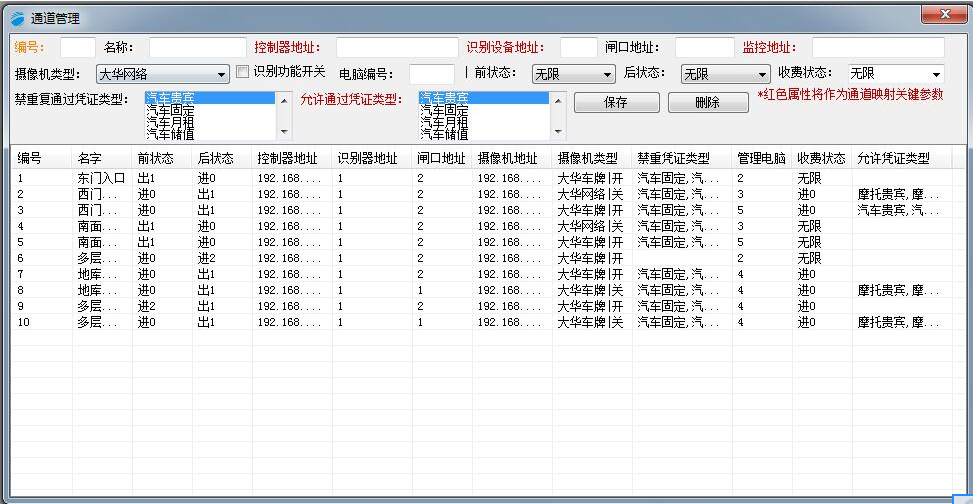 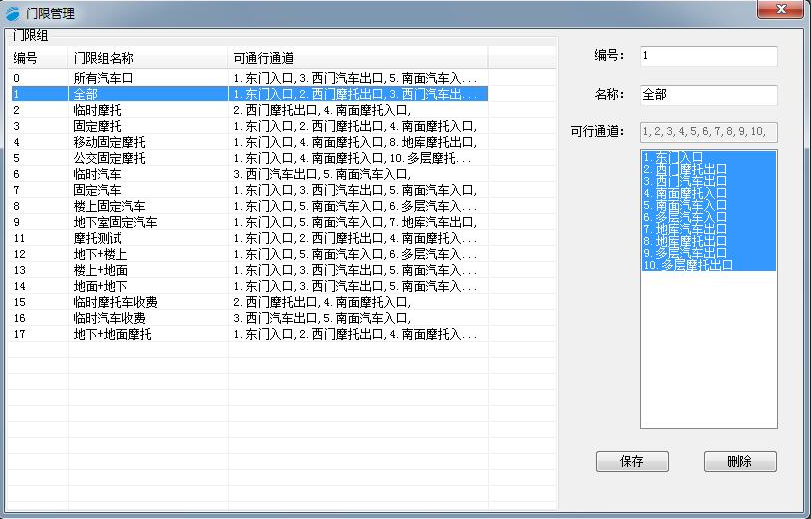 图一：通信卡查询界面
图二：通信卡权限界面
图三：门限管理设置界面
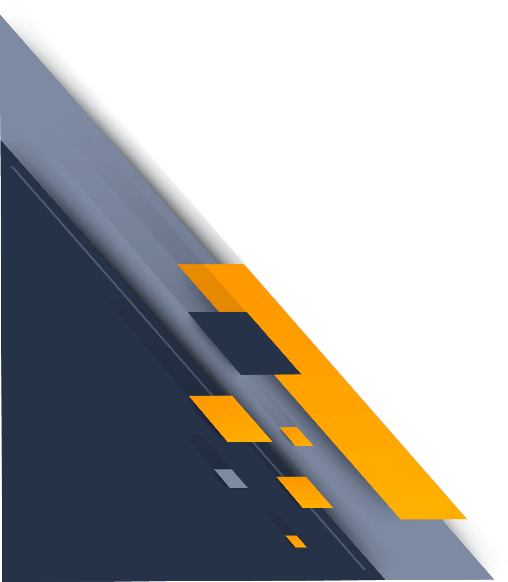 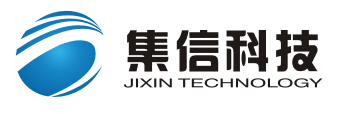 系统介绍
A Systematic Introduction,that  to help someone understand the Introduction
系统界面截图
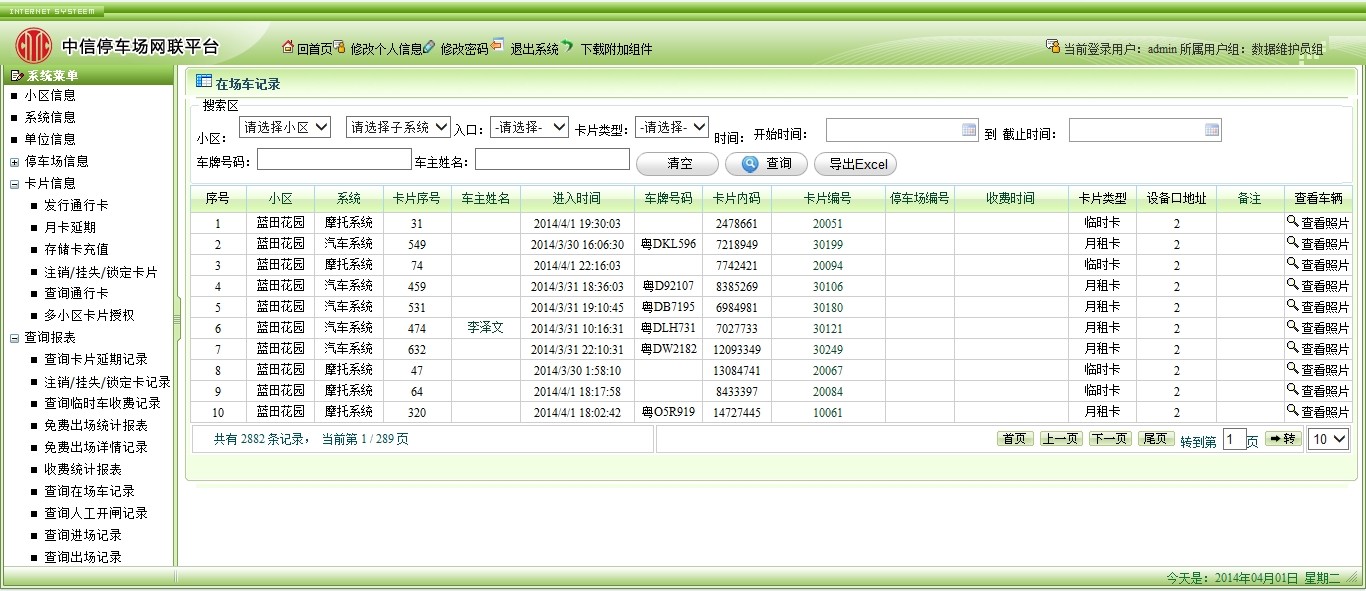 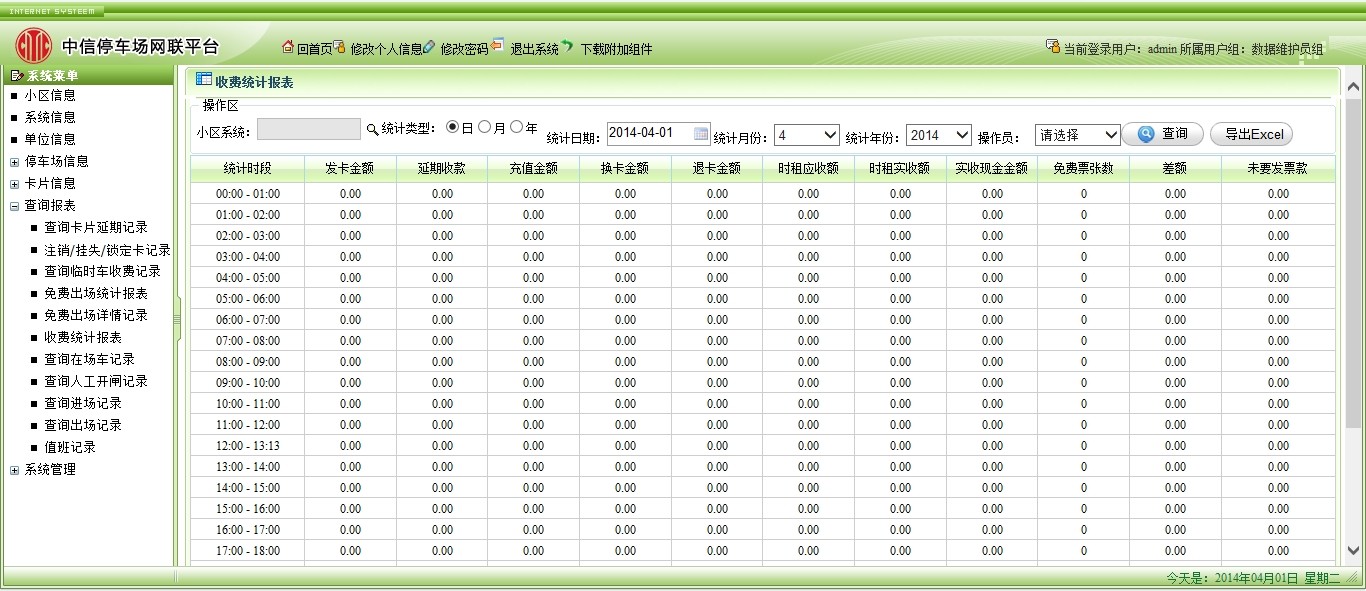 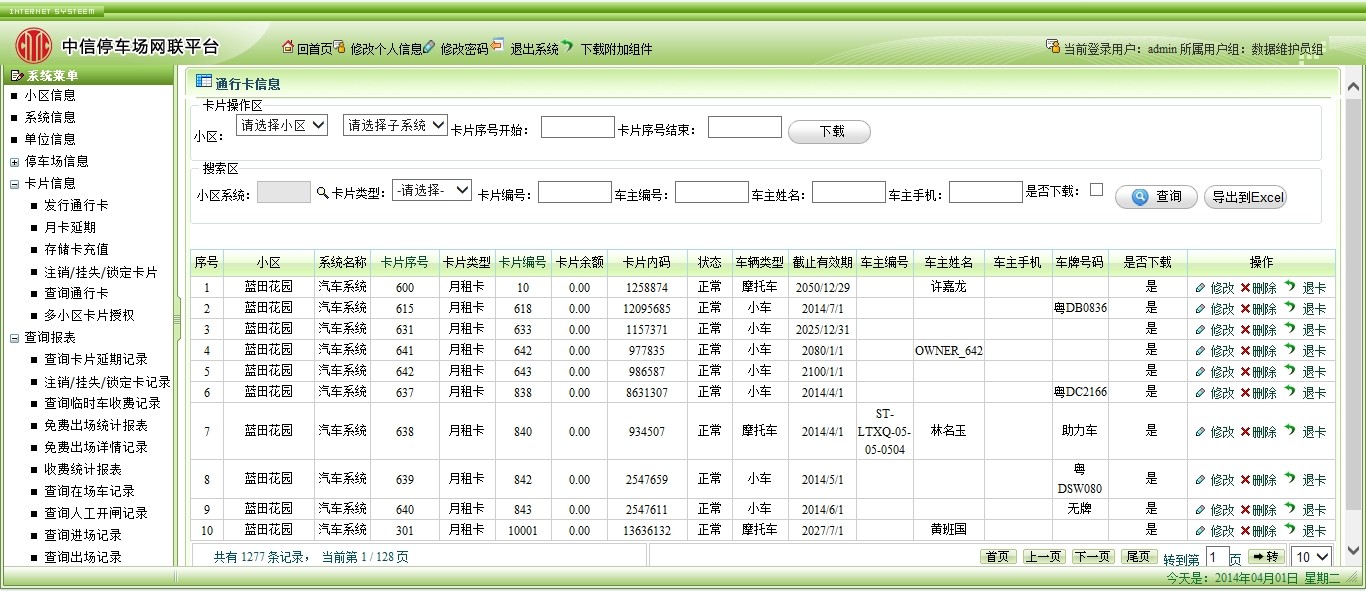 图一：管理端“实时在场车”记录查询结果
图二：管理端收费统计报表界面
图三：管理端通行卡查询结果界面
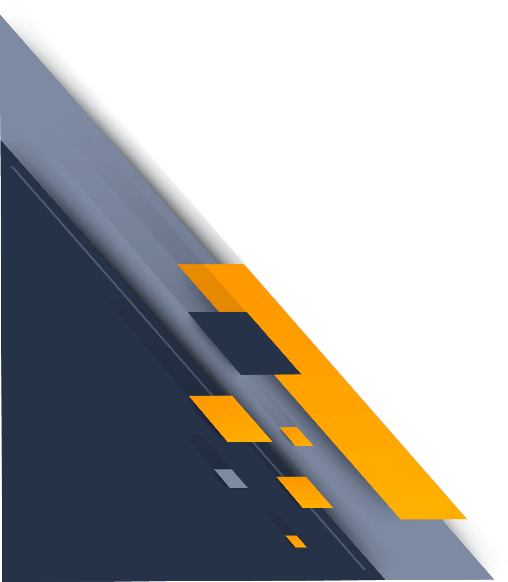 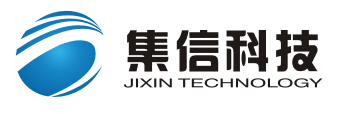 系统介绍
A Systematic Introduction,that  to help someone understand the Introduction
人工开闸统计
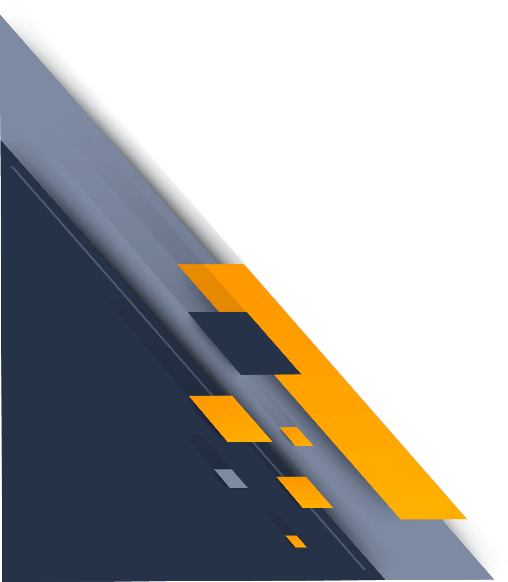 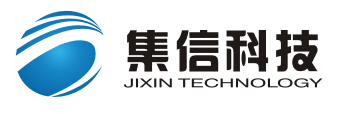 系统介绍
A Systematic Introduction,that  to help someone understand the Introduction
临停收费统计
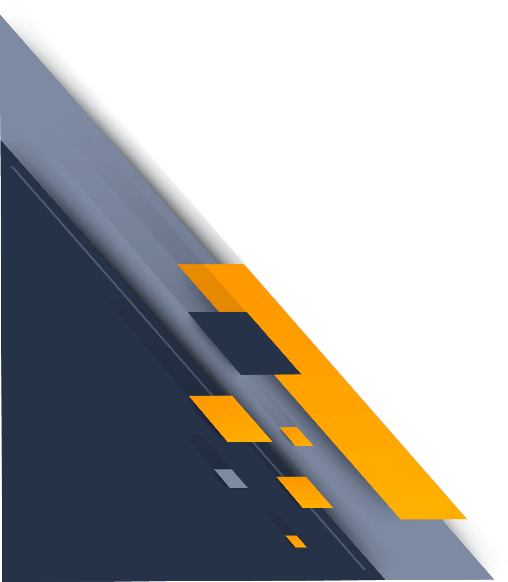 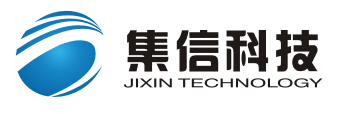 系统介绍
A Systematic Introduction,that  to help someone understand the Introduction
月卡续费统计
PART 04
部分案例
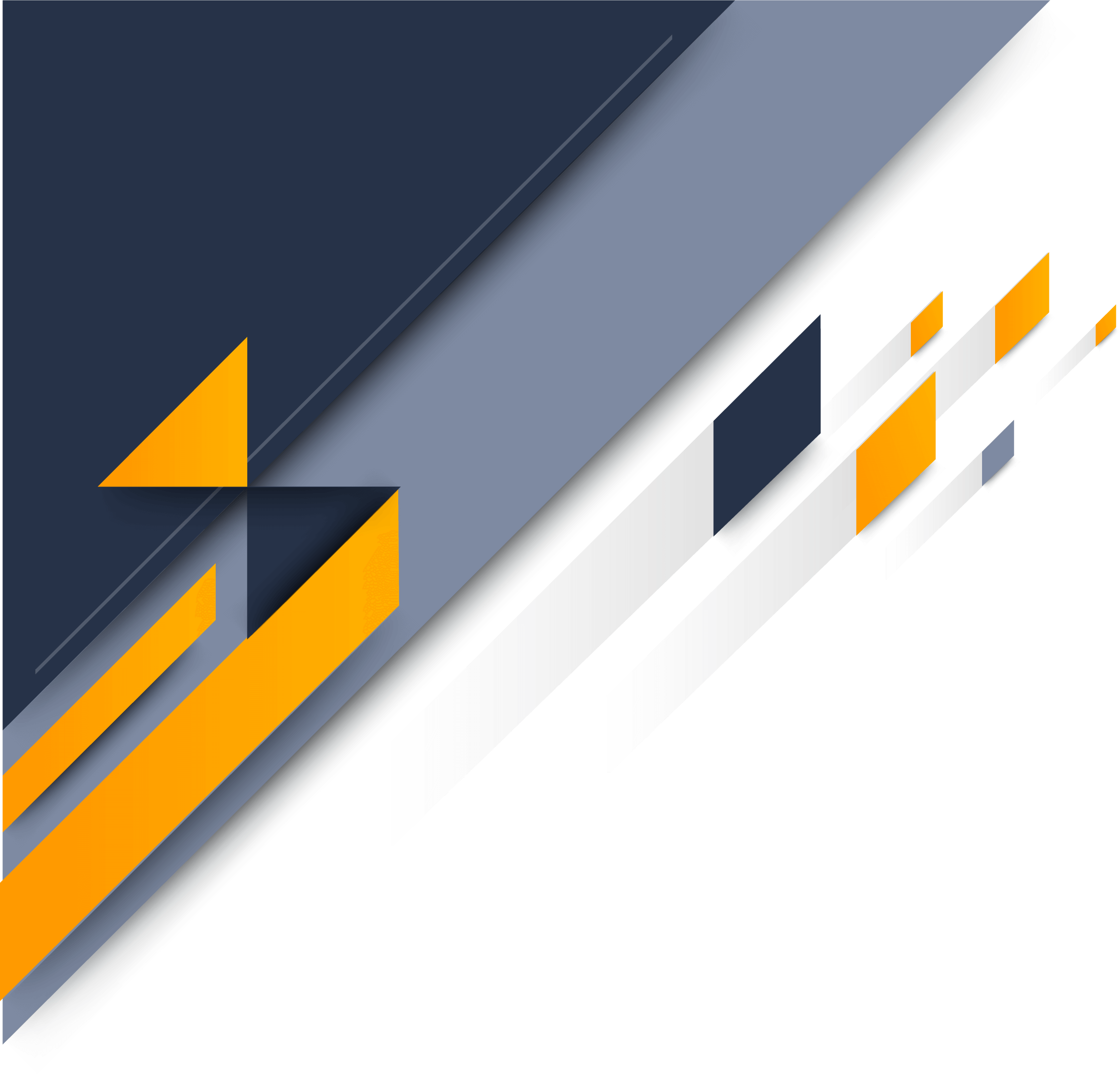 Selected cases to show, Promoting understanding of  The  Smart Parking Solution
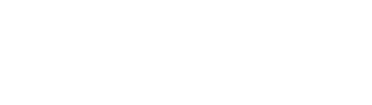 集聚精英  优质诚信
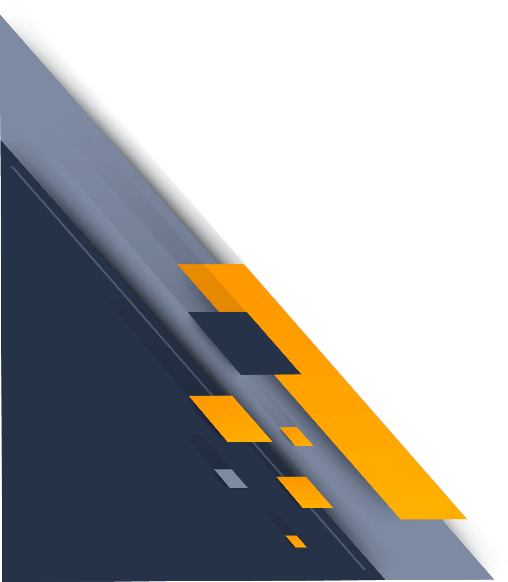 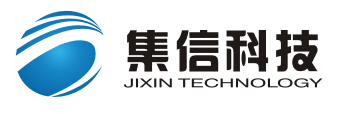 部分案例
Selected cases to show, Promoting understanding of  The  Smart Parking Solution
系统是固定的，施工布线方案是不同的。不同的施工布线方案，满足不同客户的需求。
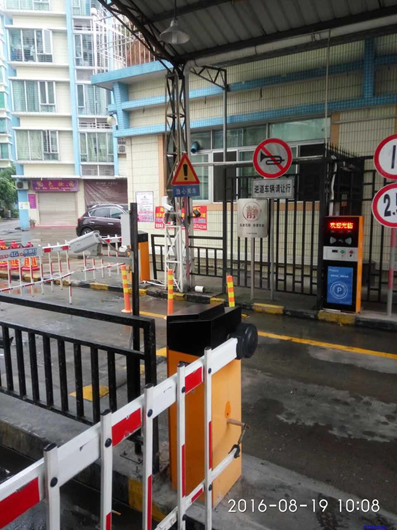 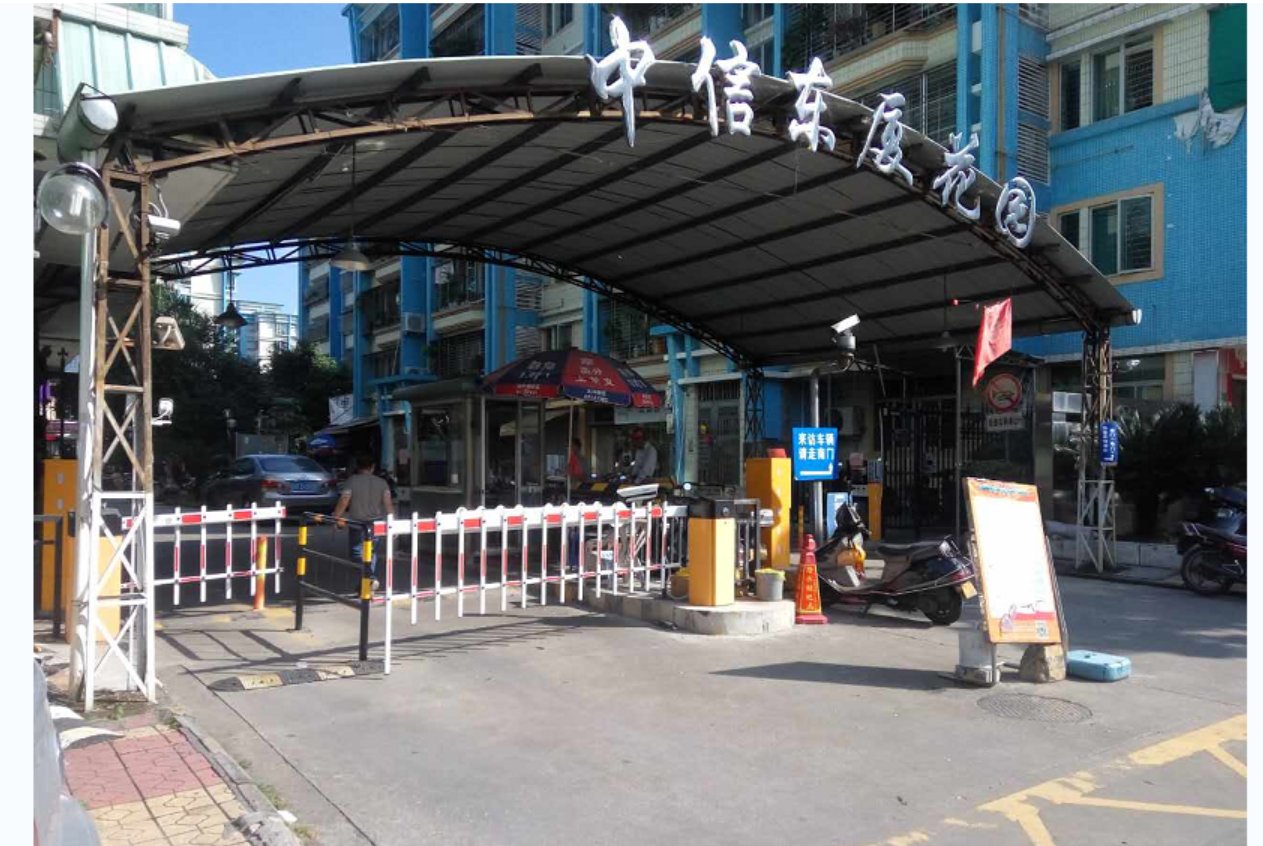 东 厦 花 园 一 期
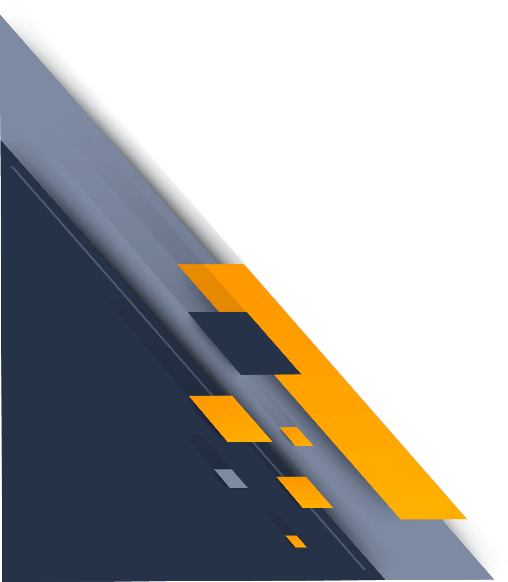 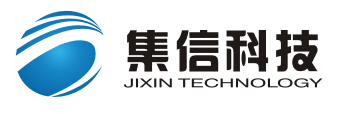 部分案例
Selected cases to show, Promoting understanding of  The  Smart Parking Solution
不同的客户需求，用不同的设备来满足，总有一种适合你。
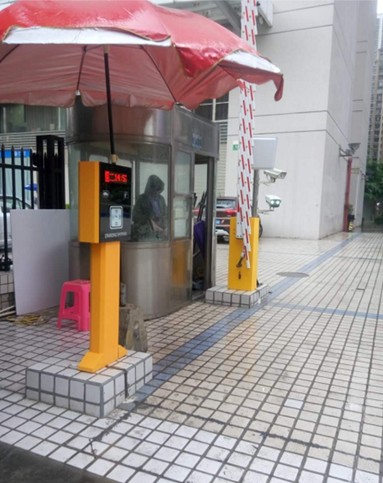 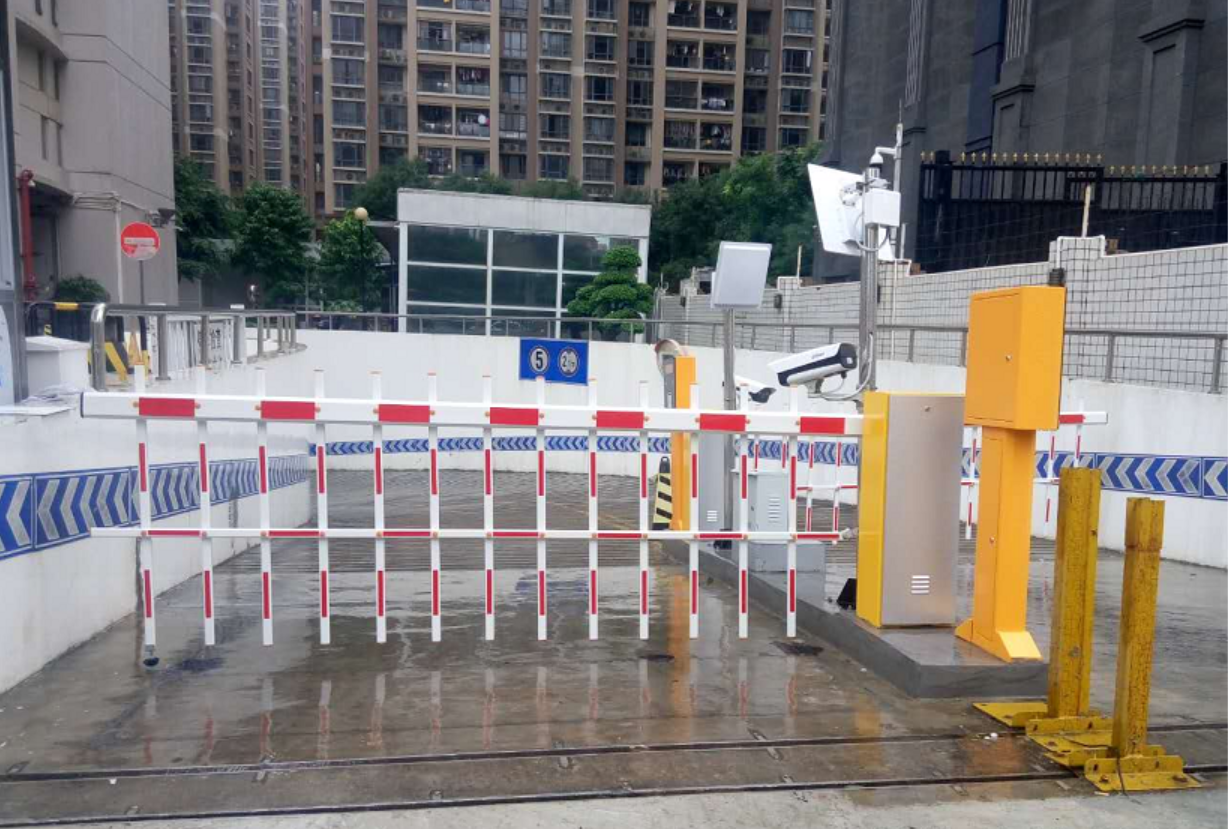 移 动 信 息 大 楼
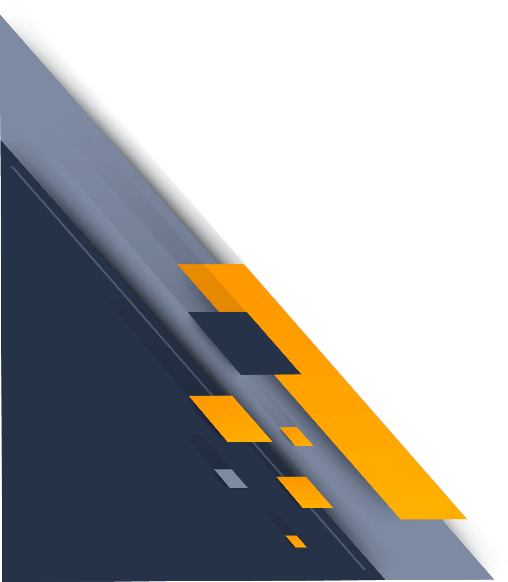 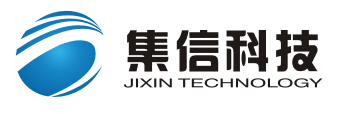 部分案例
Selected cases to show, Promoting understanding of  The  Smart Parking Solution
简单和复杂，是可以并存的。
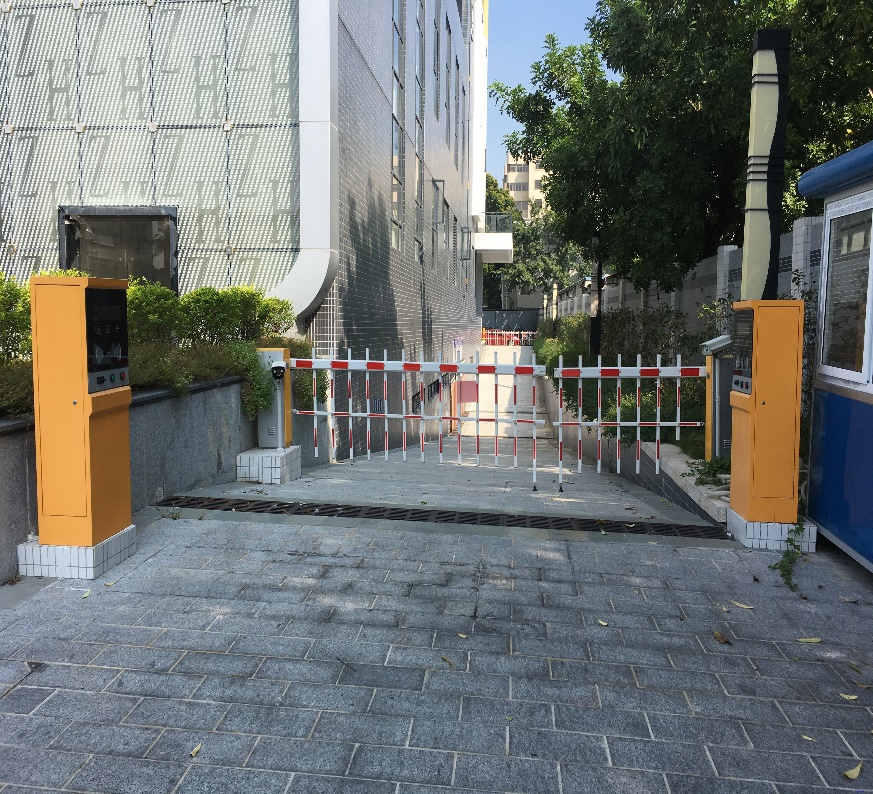 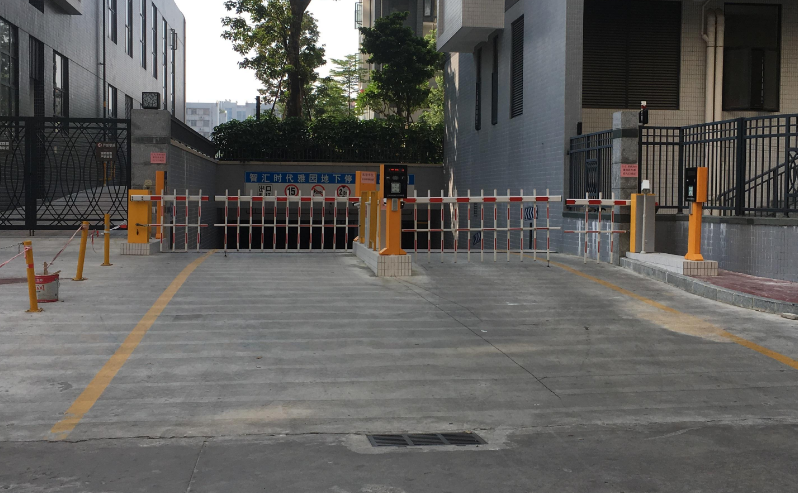 智 汇 时 代 花 园
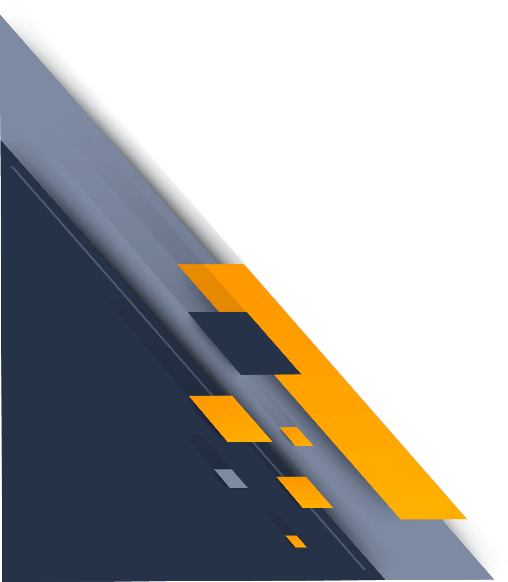 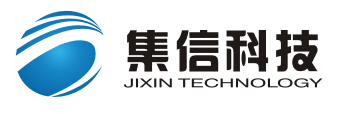 部分案例
Selected cases to show, Promoting understanding of  The  Smart Parking Solution
因地制宜，满足特殊的环境。
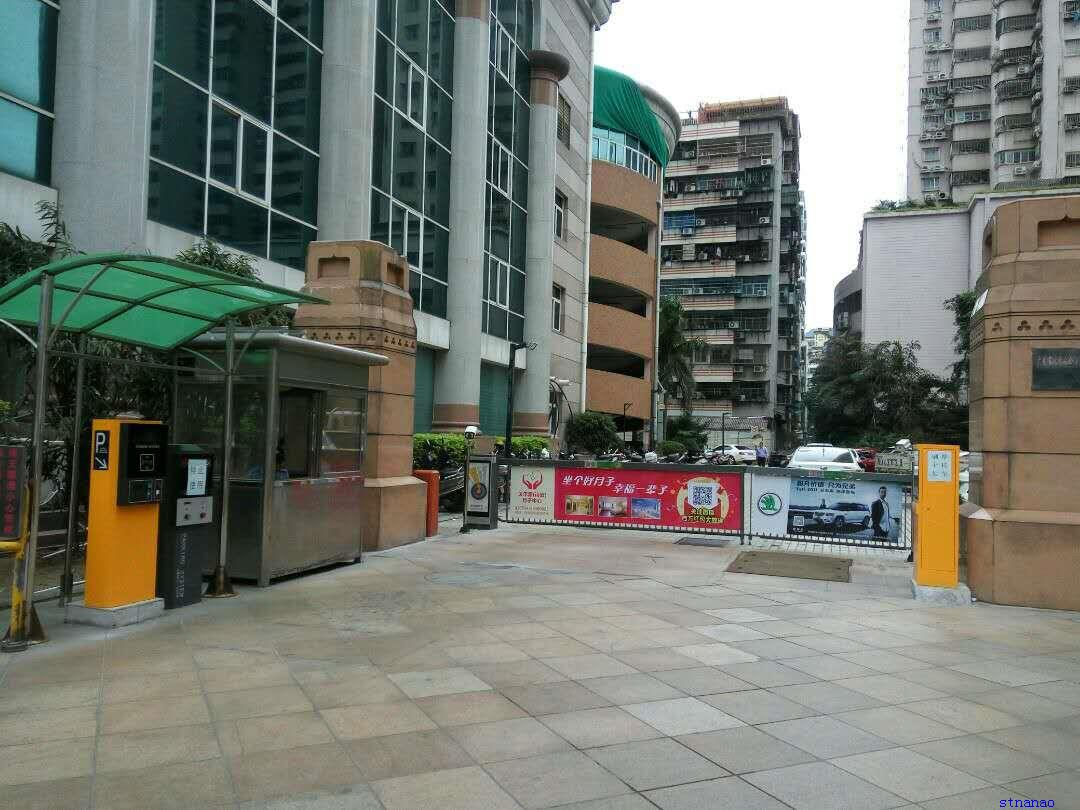 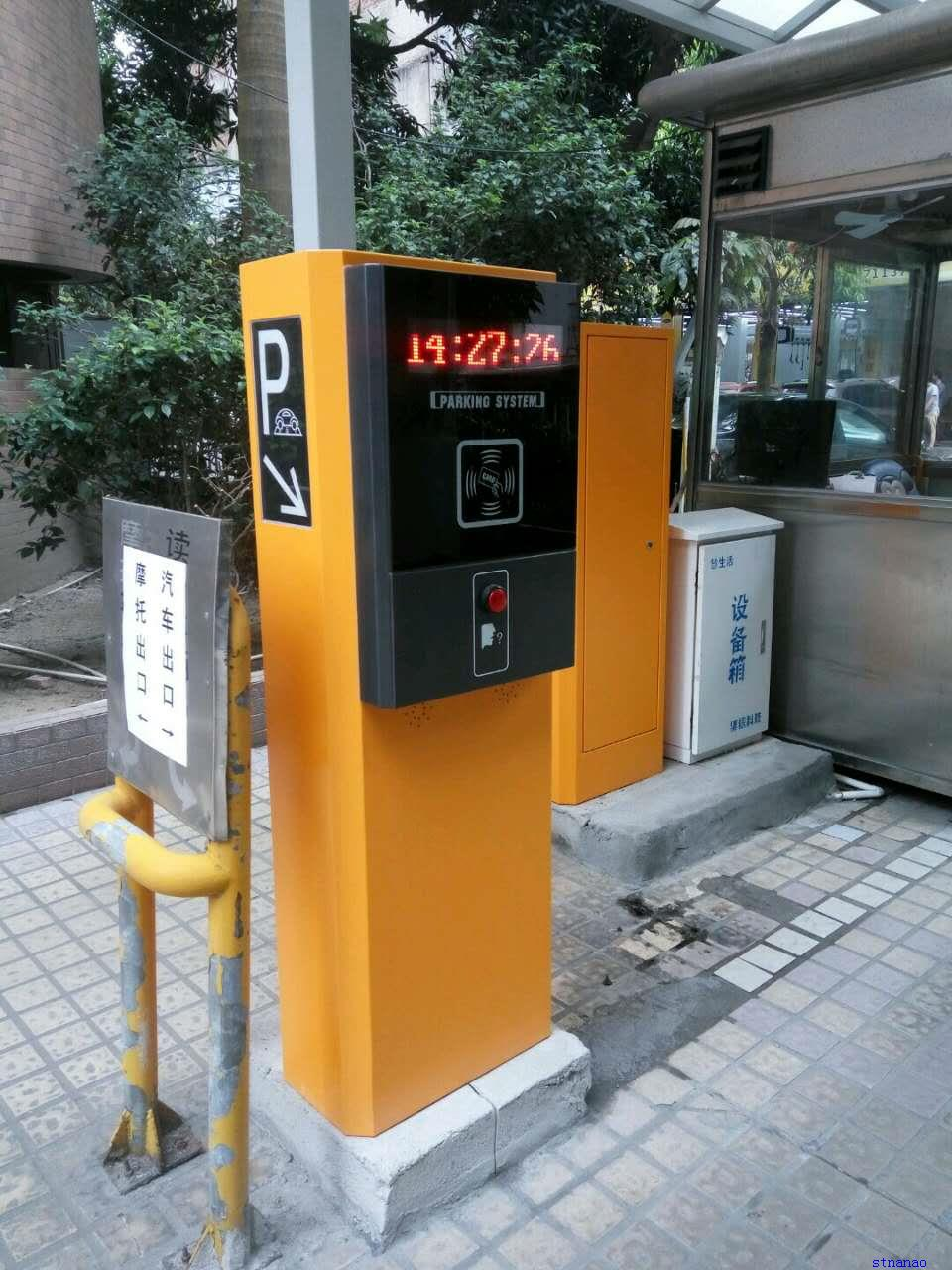 中 环 大 厦
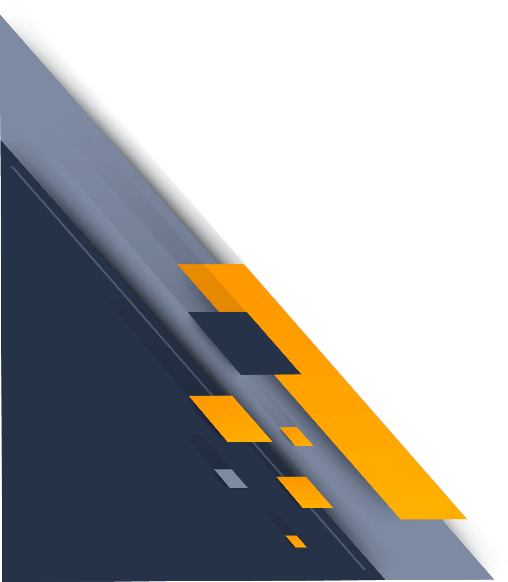 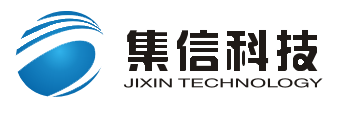 联系方式
Introduction to the Basic Situation of Enterprises and Relevant Honours
联系我们
Looking forward to contacting us
地址：汕头市高新区科技中路11号
           经发大厦A栋1201之二
电话：0754-88135135
传真：0754-88135136
网址：www.jixininc.com
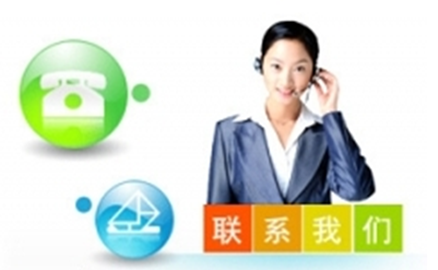 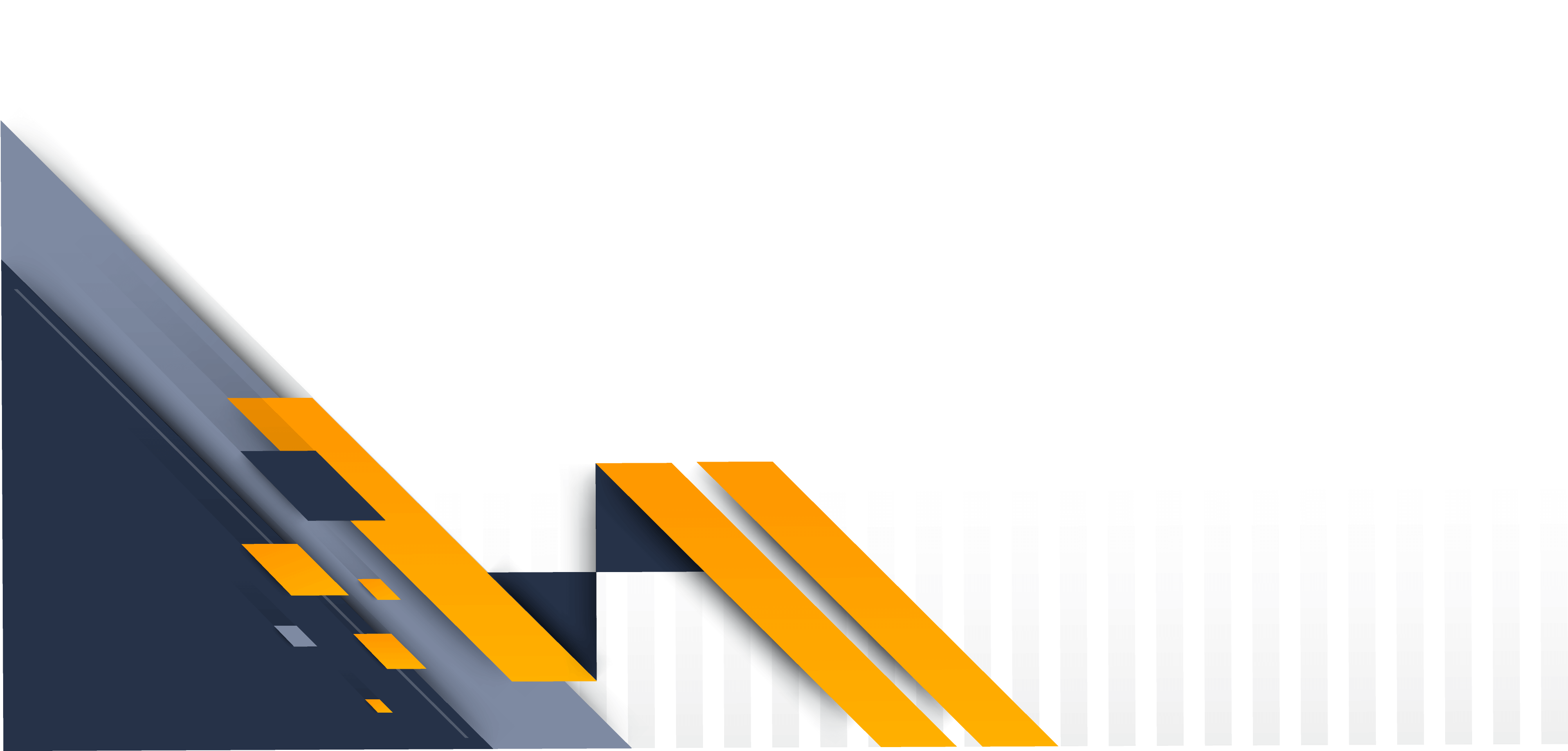 2019
感谢您的聆听
汕头市集信网络科技有限公司
Thank you for watching.Hope our solution will bring you a qualitative leap
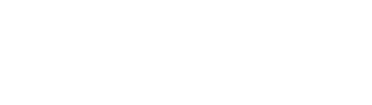 集聚精英  优质诚信